Pharmacognosy lab exercise 10
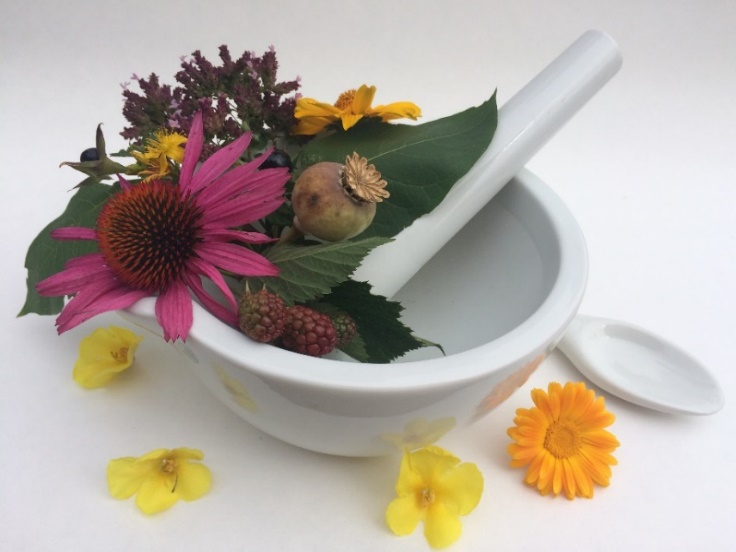 Drugs - fruits
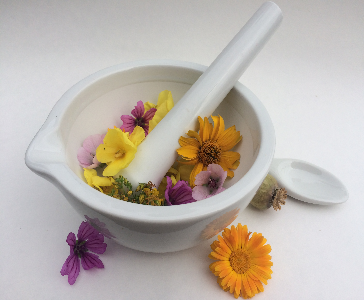 Fructus - fruit
Generative organ of flowering plants, contains one or several seeds. Its function is to disperse seeds.
Fruit is composed of outer layer (pericarp, pericarpium) and seed (semen)

Pericarpium is further divided into:
exocarp (epicarp), mesocarp, endocarp 

Seed consists of:
Seed coat (testa), endosperm, embryo
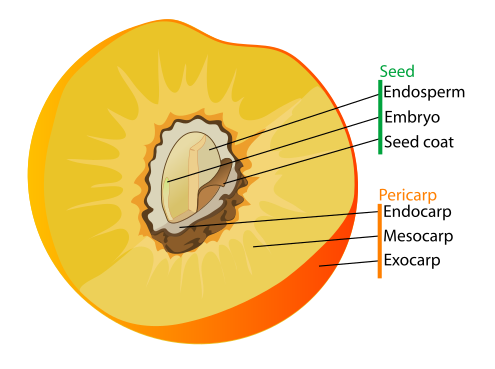 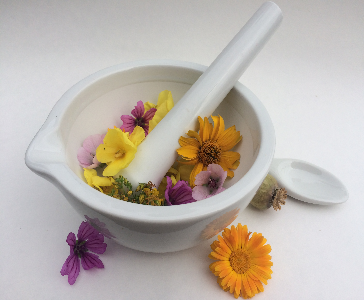 Apiaceae fruits
Diachenium

Anatomy of diachenium:
Exocarp with prominent ribs (ridges), vascular bundles in ridges
Mesocarp contains essential oil channels
Endocarp intergrown with testa
Endosperm composed of parenchyma, contains oil drops, starch, aleurone grain
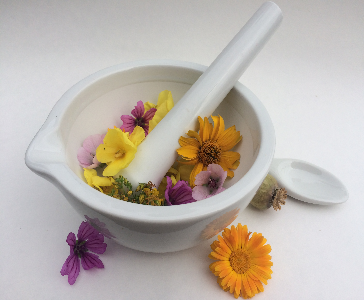 Anisi fructus CzPh 2017
Mother plant: Pimpinella anisum, Apiaceae, anise
Anisi etheroleum CzPh 2017
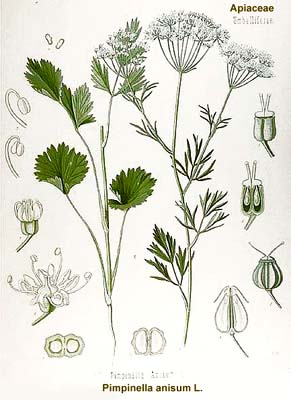 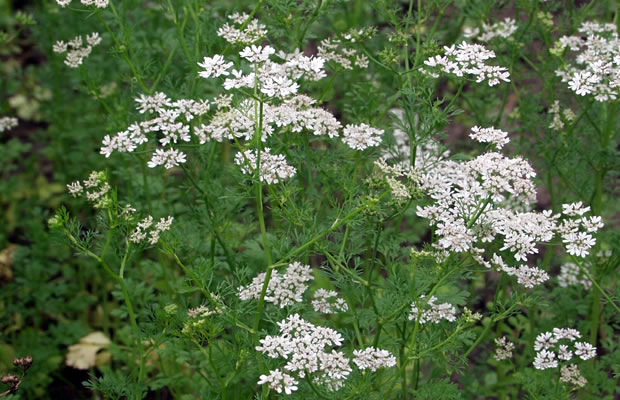 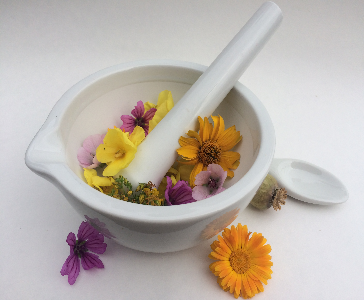 Anisi fructus CzPh 2017
Macroscopy: diachenium of obovate shape, grey-brown, softly hairy, fruit connected by short stalk, each achene has 5 bright ribs, strong spicy odour, sweet aromatic taste
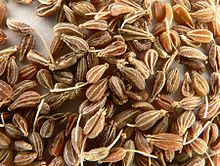 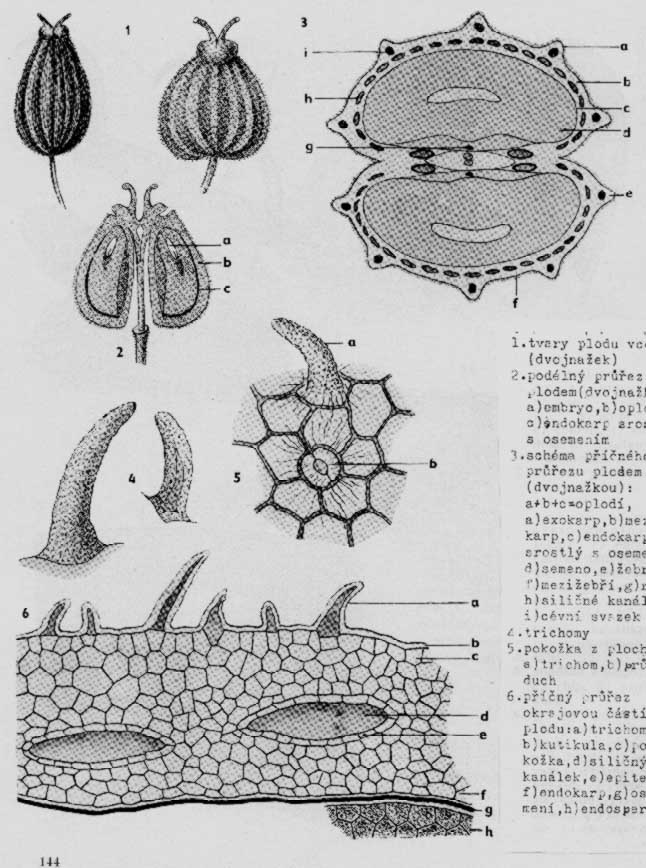 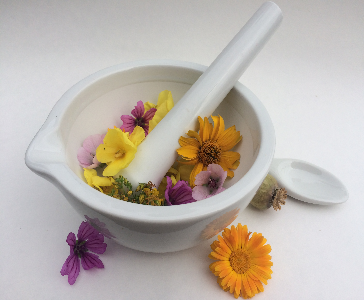 Anisi fructus CzPh 2017
Content compounds: essential oil (trans-anethol, methylchavikol, anisaldehyd), oil, proteins, sugars





 




Usage: expectorant, carminative, stomachic, spasmolytic, spice, flavoring for ouzo, rakı, Czech candy called Hašlerky
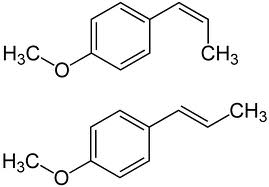 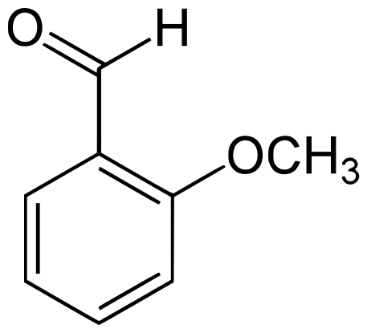 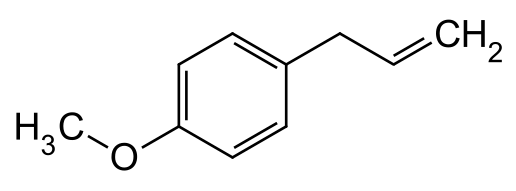 cis, trans-anethol
methylchavikol
anisaldehyd
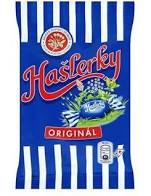 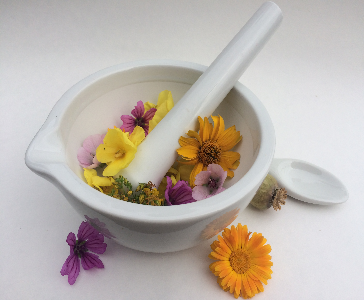 Anisi fructus CzPh 2017
Different names of anise alcohols across the Mediterranean region
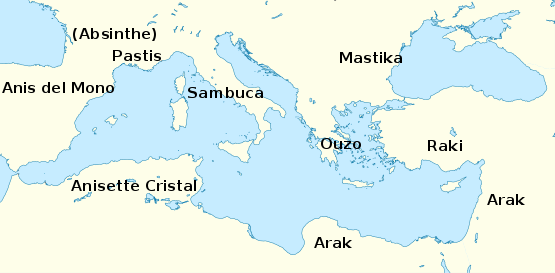 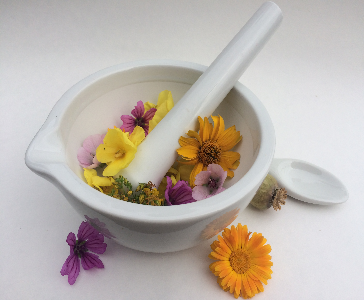 Anisi fructus CzPh 2017
Microscopy: exocarp, on epidermis located small, soft fine papilla-like trichomes with grainy cuticle, mesocarp – numerous tubules with essential oil, endocarp (fused with testa), in ribs located collateral vascular bundles, endosperm
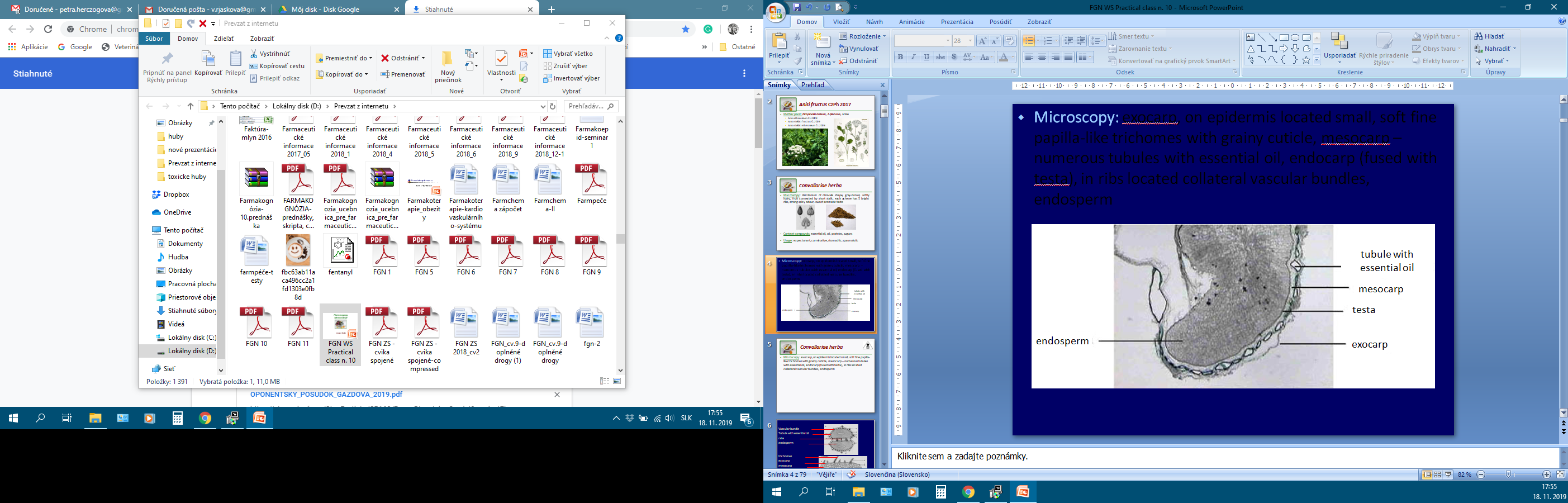 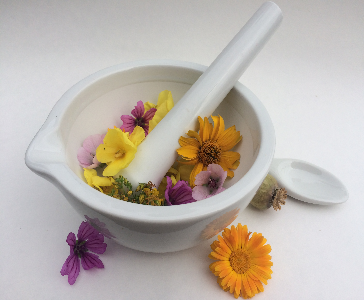 Anisi fructus CzPh 2017
Microscopy:
vascular bundle
tubule with essential oil
rafe
endosperm



trichomes
exocarp
mesocarp
tubule with essential oil
endocarp
testa
endosperm
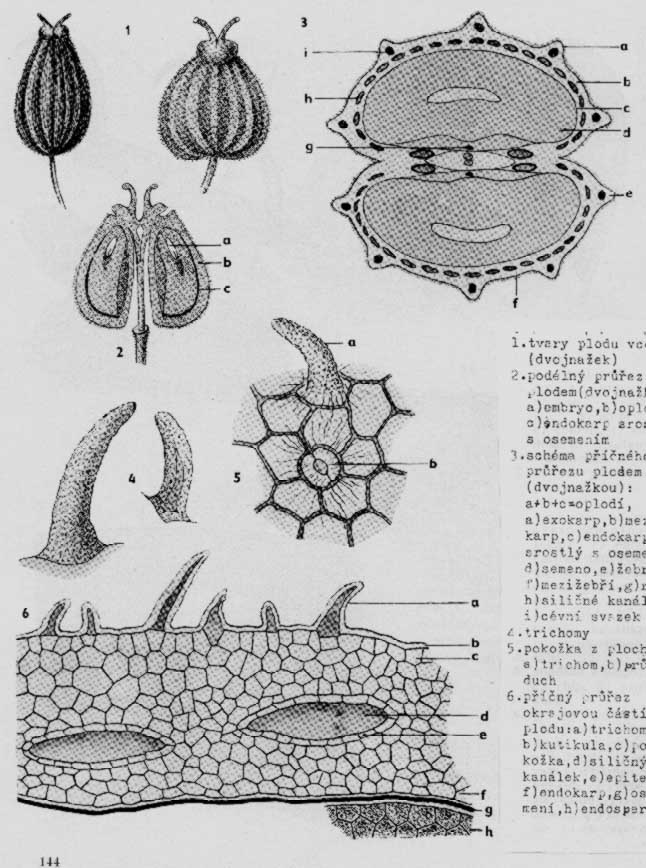 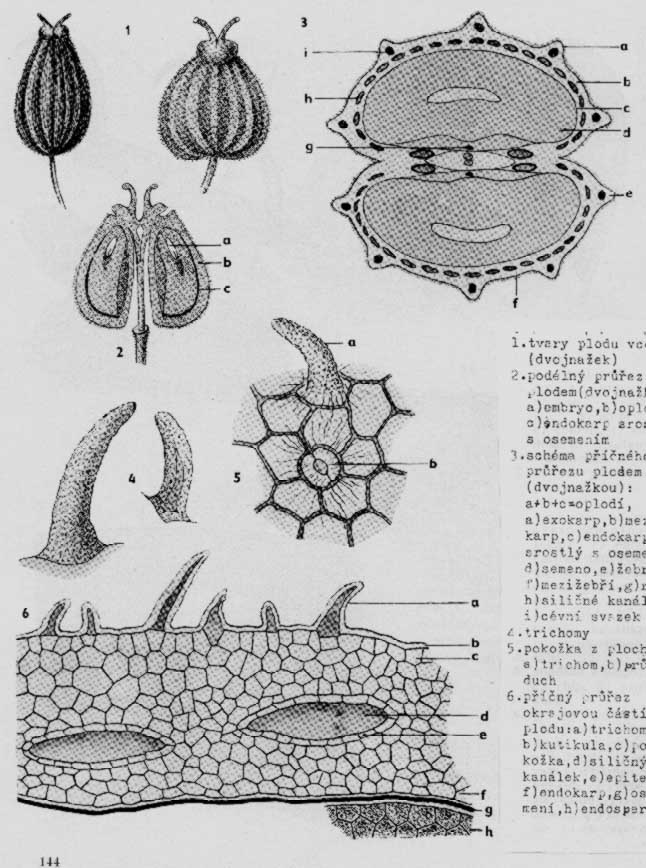 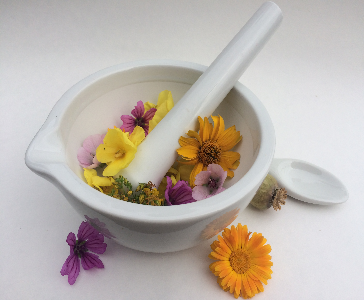 Coriandri fructus CzPh 2017
Mother plant: Coriandrum sativum, Apiaceae, Coriander, kορίαννον 
Coriandri etheroleum CzPh 2017
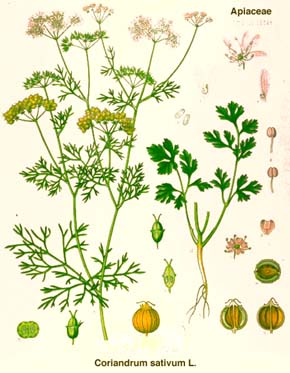 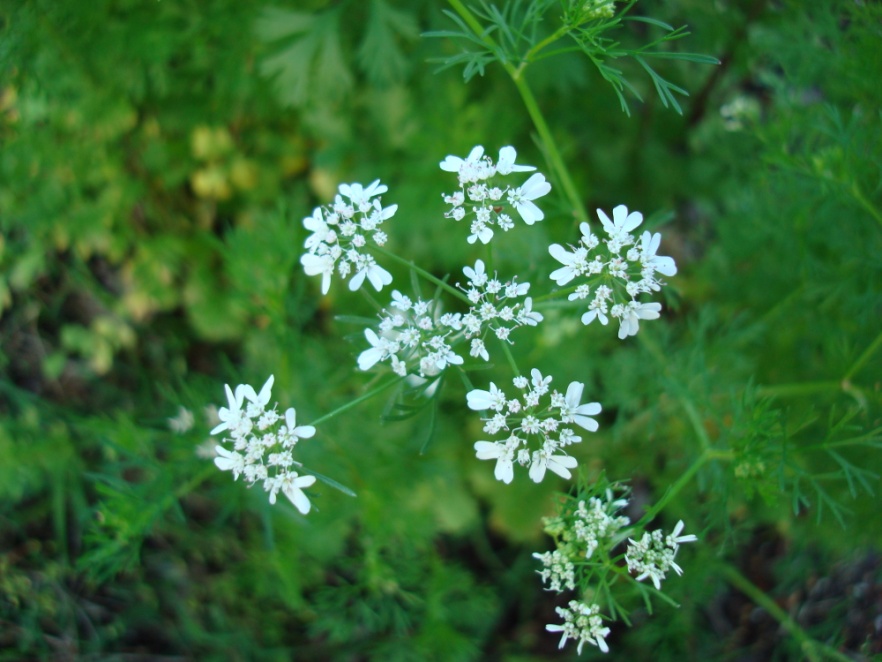 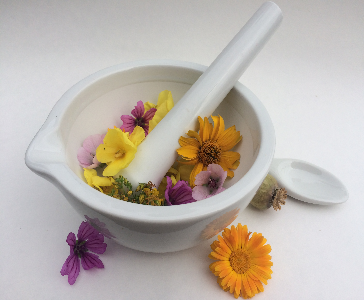 Coriandri fructus CzPh 2017
Macroscopy: spherical diachenium yellow-brown, 12 main and 10 side ribs, pleasant aromatic taste and odour 

Content compounds: essential oil (linalol, geraniole,  limonene, camphora), oil, tannins


Usage: stomachic, carminative, mild spasmolytic; externally to treat neuralgia. Corigens of taste and smell, ingredient of curry powder
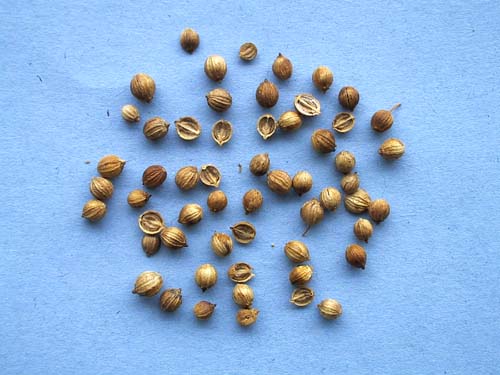 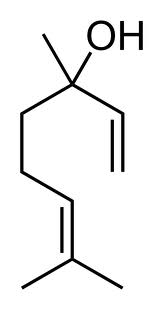 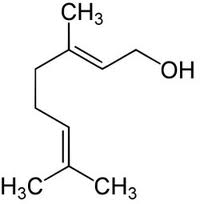 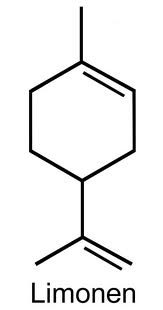 linalol 	geraniole	  limonene
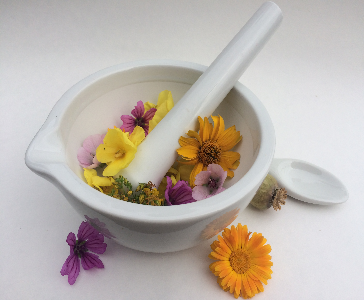 Coriandri fructus CzPh 2017
Microscopy: exocarp, mesokarp, endocarp fused with testa, in main ribs located tubules with essential oil and small vascular bundles, strip of sclerenchyma - stereome layer, at carpophore two big tubules with essential oil with epithelial lining, endosperm
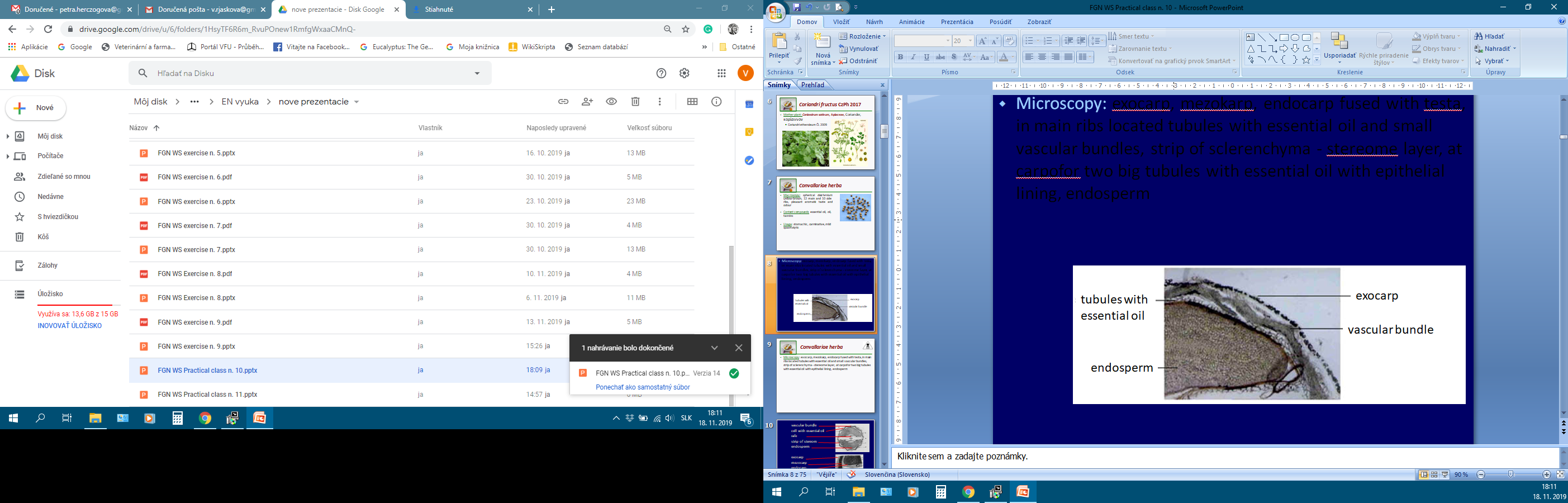 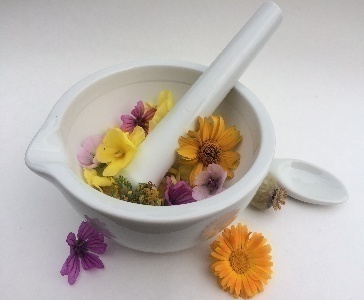 Coriandri fructus CzPh 2017
Microscopy:

			vascular bundle
			cell with essential oil

			rafe

			strip of stereom
			endosperm
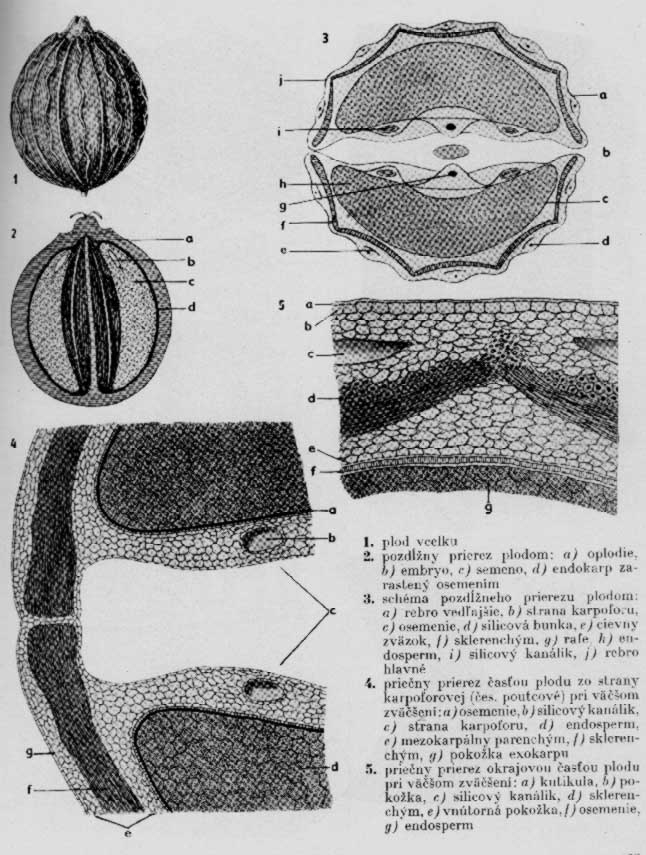 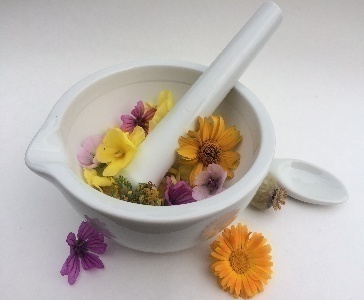 Coriandri fructus CzPh 2017
Microscopy:

			exocarp
			mesocarp
			endocarp



			tubule with 
			essential oil

			strip of stereom
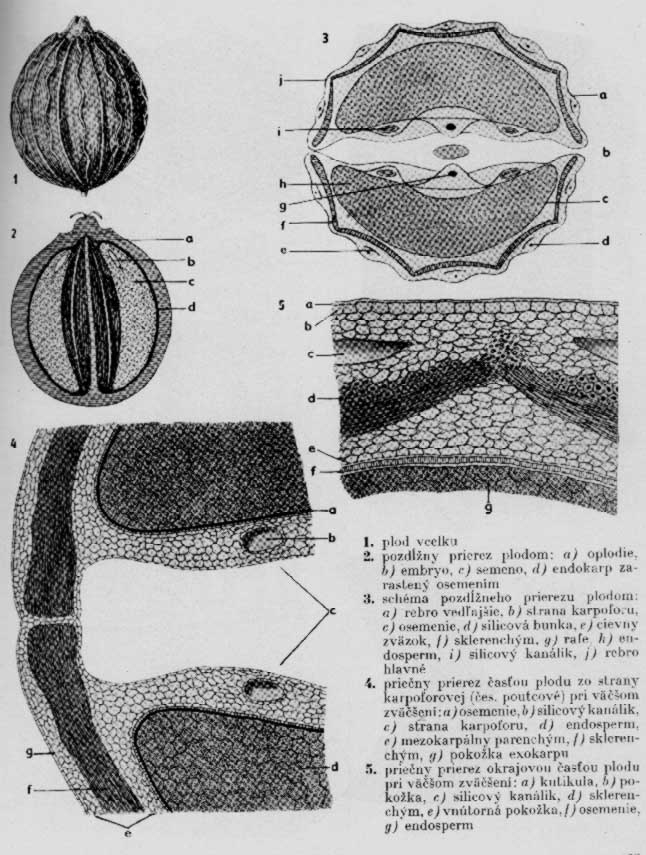 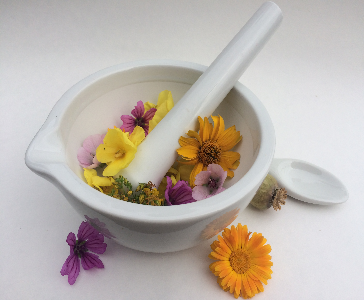 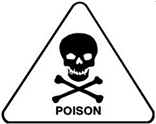 Conii fructus
Mother plant: Conium maculatum, Apiaceae, Poison Hemlock
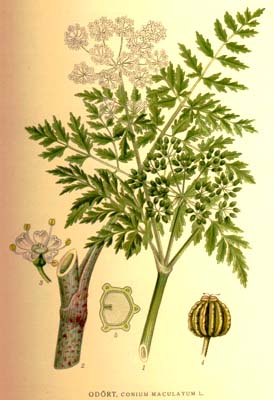 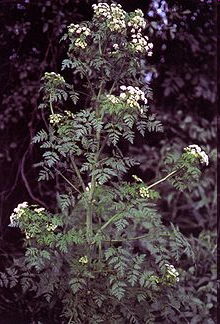 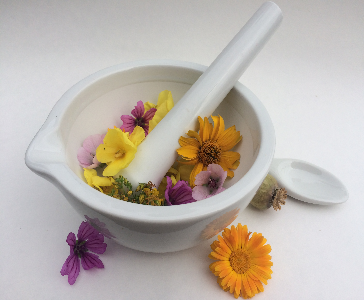 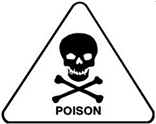 Conii fructus
Macroscopy: bald, oval-spherical, grey-green diachenium, strongly rib-like, ribs deformed, smells after mice, acrid oily taste. Do not confuse with anise/coriander.

Content compounds: piperidine alkaloid coniine, oil, proteins 


Usage: poisonous, obsolete analgesic (neuralgia)
Coniin inhibits nicotinic acetylcholine receptors – paralysis of muscles
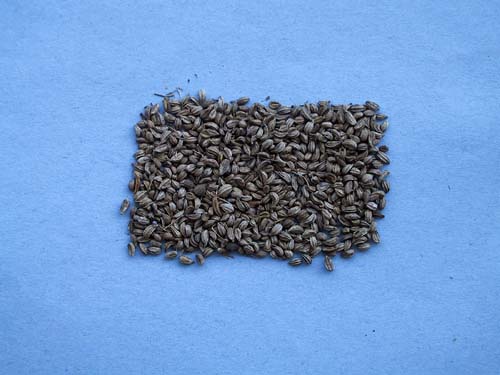 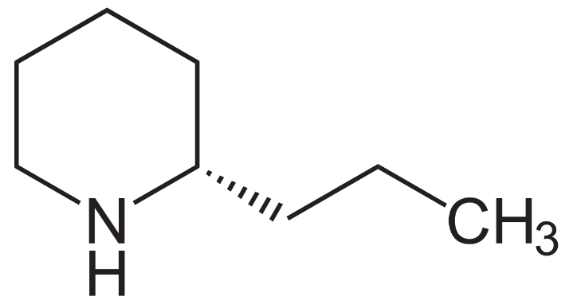 koniin
[Speaker Notes: The onset of symptoms is similar to that caused by curare. Peripheral paralysis, loss of sensation, paresthesias, profuse salivation. Death occurs after paralysis of respiratory muscles, with full consciousness.  Fatal dose for human less than 5 mg/kg of body weight.
Socrates was killed by hemlock.]
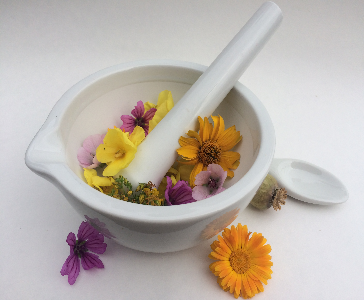 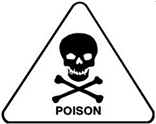 Conii fructus
Microscopy: exocarp, mesocarp, endocarp fused with testa creating conium layer, 5 pronounced ribs with vascular bundles and small cells with essential oil, endosperm, aleuronic grains and droplets of oil
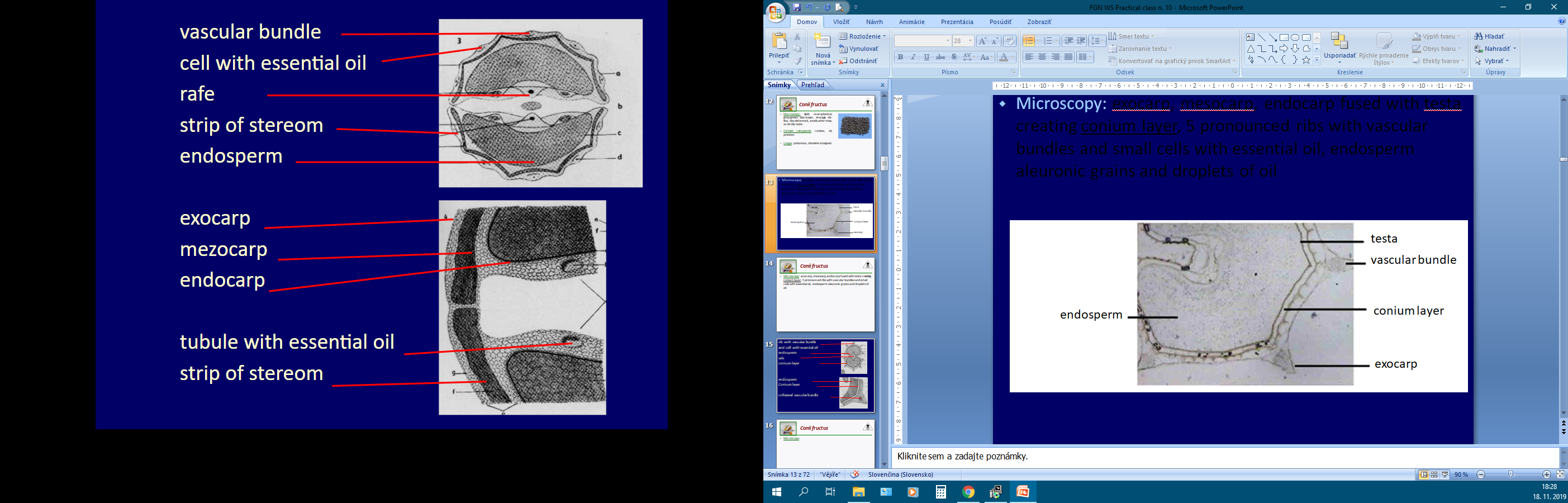 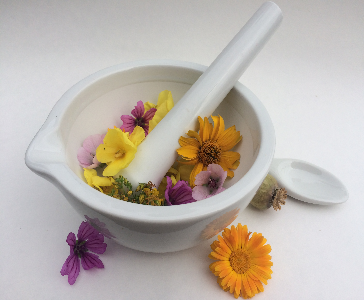 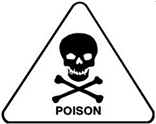 Conii fructus
Microscopy:

	rib with vascular bundle 
	and cell with essential oil
	endosperm
	rafe
	conium layer
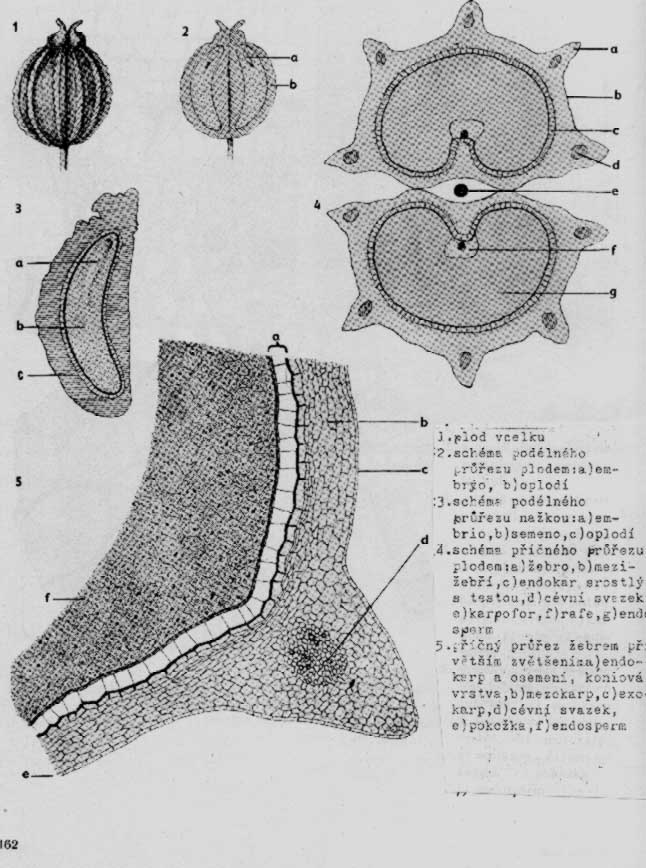 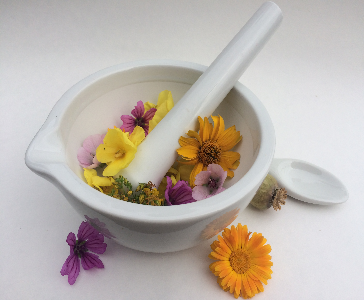 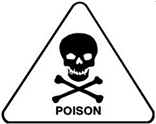 Conii fructus
Microscopy:

		endosperm
		conium layer



		collateral 	vascular bundle
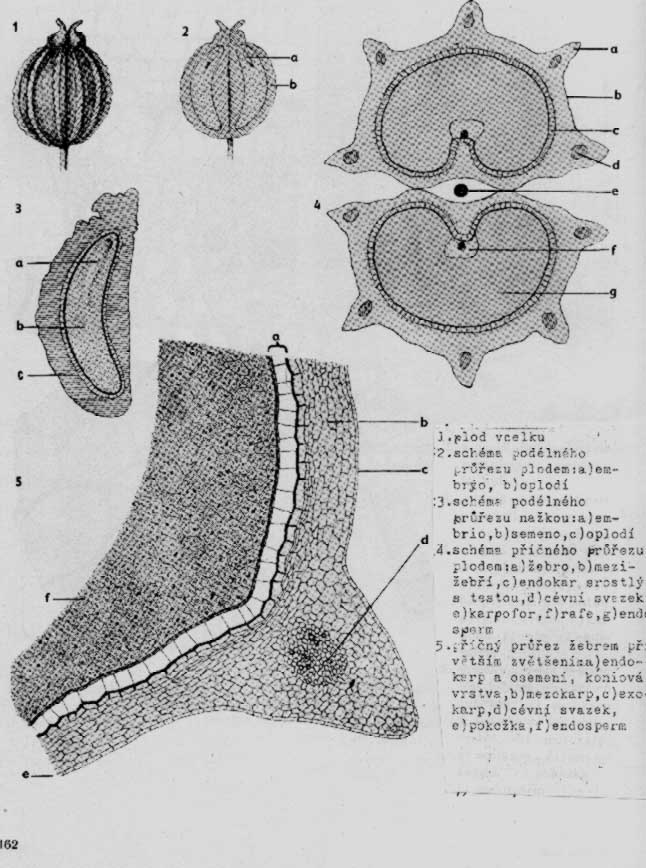 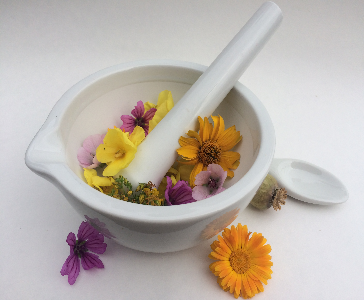 Foeniculi amari fructus CzPh 2017 Foeniculi dulci fructus CzPh 2017
Mother plant:  Foeniculum vulgare subsp. vulgare var. vulgare, 
or var. dulce, Apiaceae, Fennel
Foeniculi amari fructus etheroleum CzPh 2017
Foeniculi amari herbae etheroleum CzPh 2017
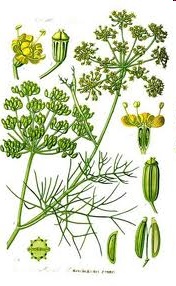 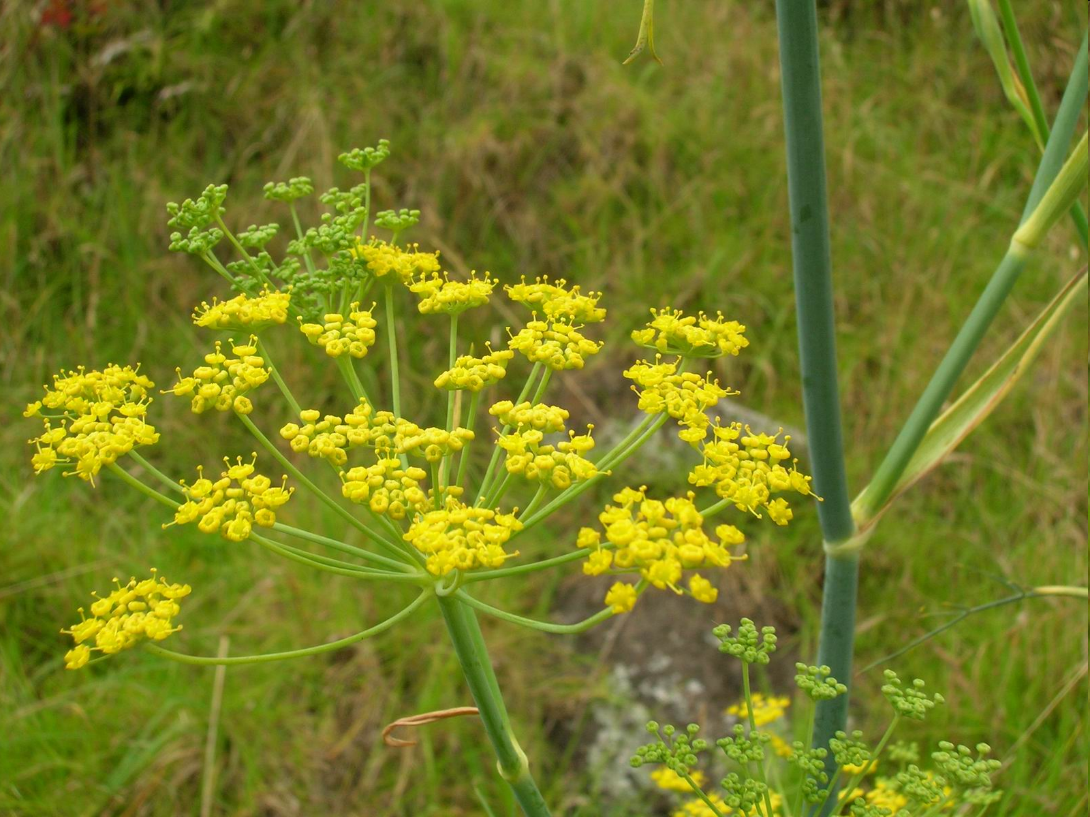 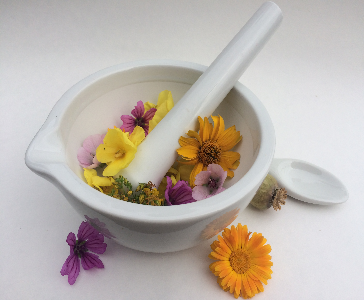 Foeniculi amari fructus CzPh 2017 Foeniculi dulci fructus CzPh 2017
Macroscopy: diachenium of cylindric shape, flattened, smooth, bald, brown-green to yellow, 5 ribs of straw-like yellow colour, aromatic odour, F. amari of sharp taste, F. dulci of sweet taste

Content compounds: essential oil (trans-anethol, methylchavikol, fenchone), sugars, oil, proteins


Usage: expectorant, spasmolytic, carminative, taste and smell corigens
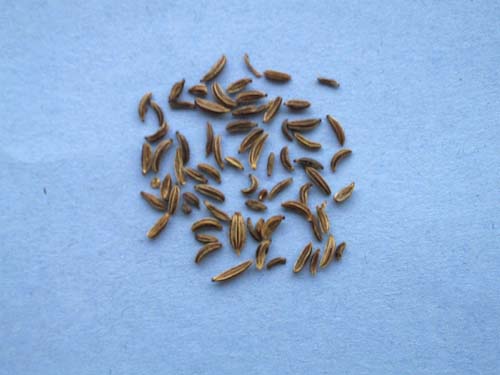 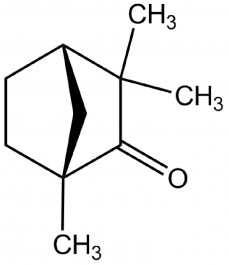 fenchone
[Speaker Notes: Teas for children from 1 week of age – for digestion. Essential oils pass into mother´s milk and ease the flatulence of the child. Also ointments are available for this purpose. Gentle massage of the baby´s belly further promotes the anti-flatulence effects of fennel.]
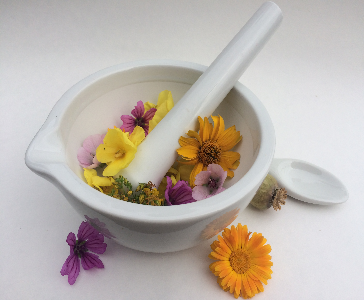 Foeniculi amari fructus CzPh 2017 Foeniculi dulci fructus CzPh 2017
Microscopy: exocarp, mesocarp, endocarp, 5 ribs, in carpophore area two bigger tubules with essential oil, in ribs located vascular bundles, in their surrounding septular cells, in valley tubules with essential oil,  tubules with essential oil, endosperm (droplets of oil, and aggregates of calcium oxalate crystals), endocarp fused with testa (parquetry block cells)
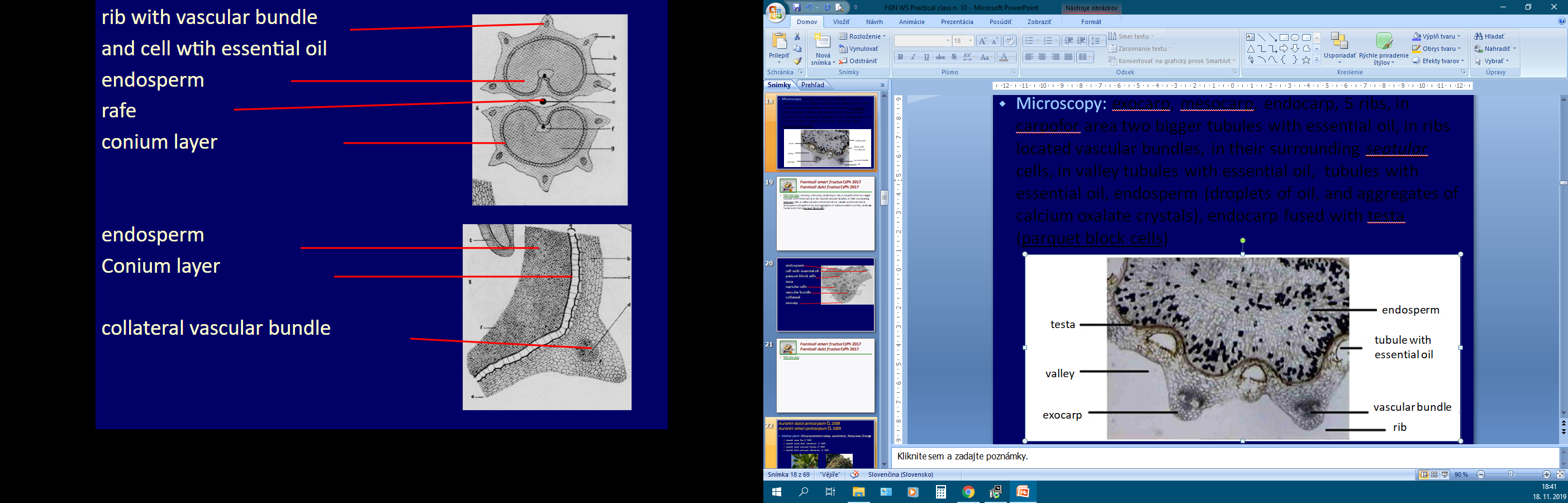 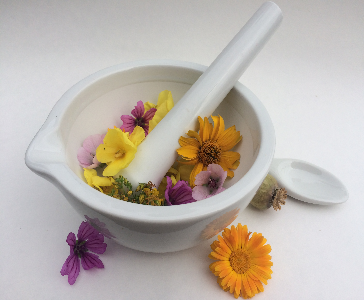 Foeniculi amari fructus CzPh 2017 Foeniculi dulci fructus CzPh 2017
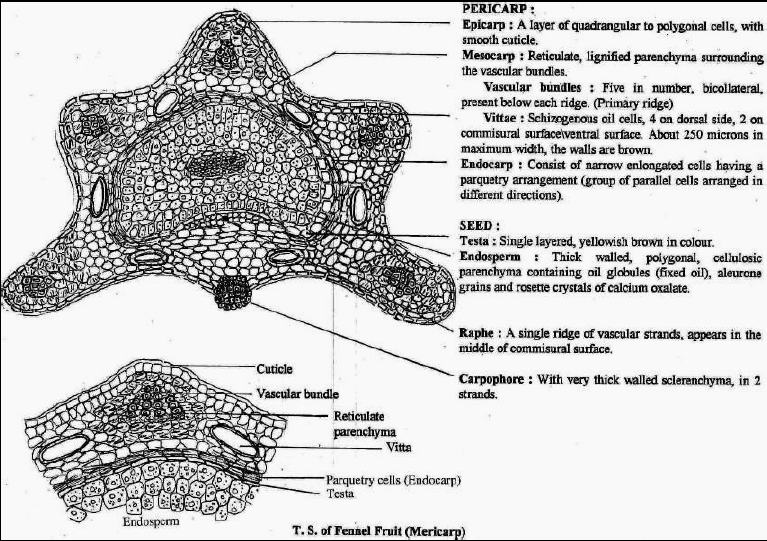 http://awmkhan.blogspot.com/p/some-t_7151.html
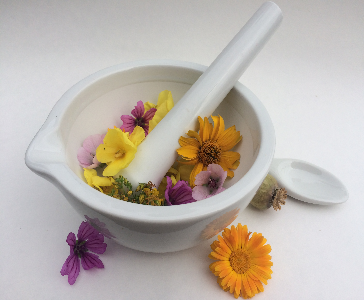 Foeniculi amari fructus CzPh 2017 Foeniculi dulci fructus CzPh 2017
Microscopy:

	endosperm
	cell with essential oil
	parquetry block 
	cells of testa
	septular cells

	vascular bundle collateral

	exocarp
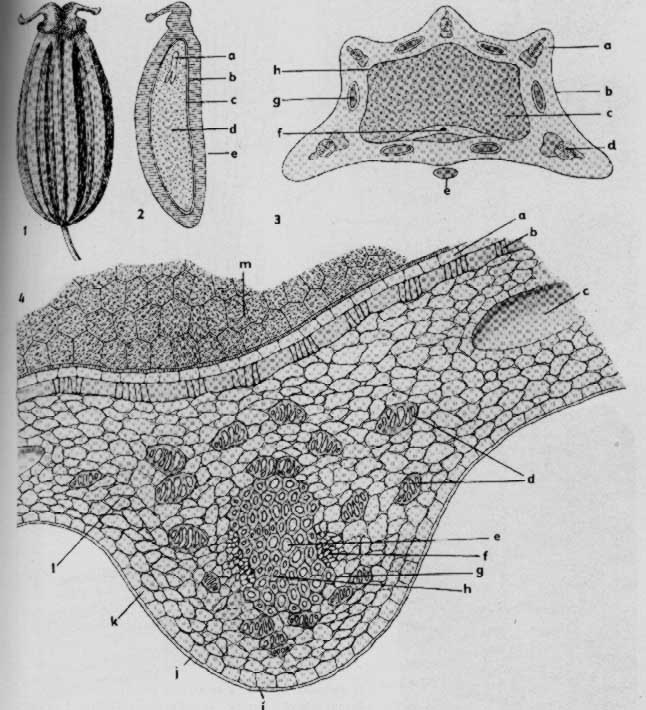 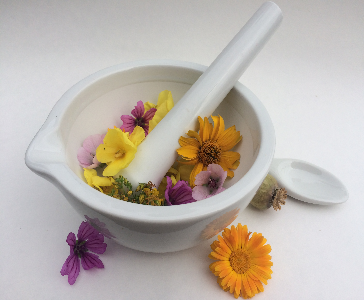 Foeniculi amari fructus CzPh 2017 Foeniculi dulci fructus CzPh 2017
septular cells
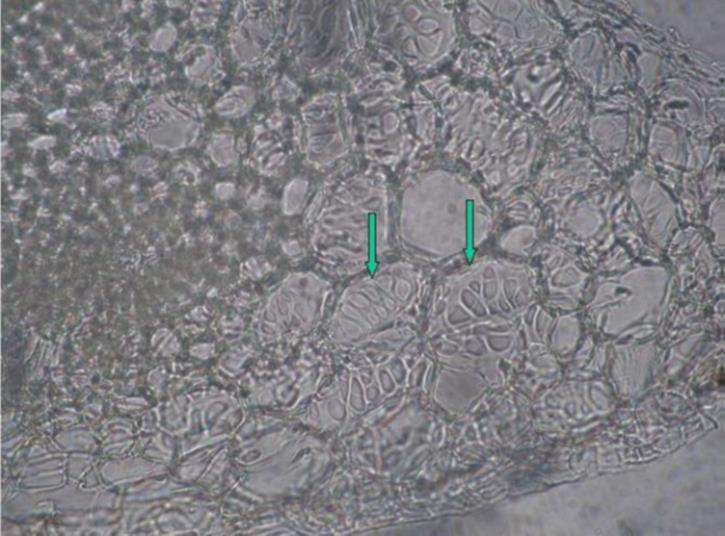 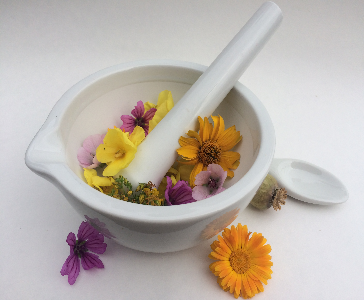 Aurantii dulce pericarpium CzPh 2017 Aurantii amari pericarpium CzPh 2017
Mother plant: Citrus aurantium subsp. aurantium, or var. dulcis, Rutaceae, Orange
Aurantii amari pericarpii tinctura CzPh 2017
Aurantii dulcis pericarpii etheroleum CzPh 2017
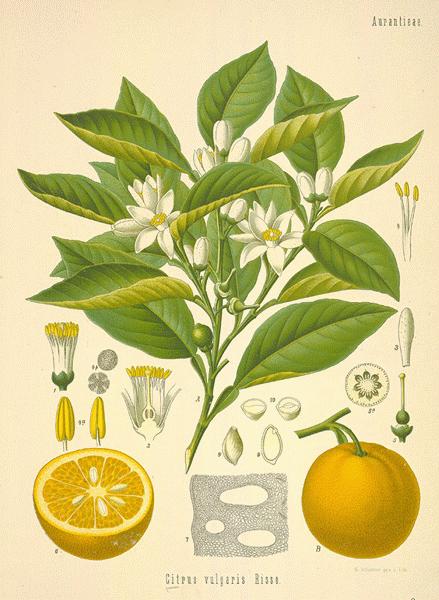 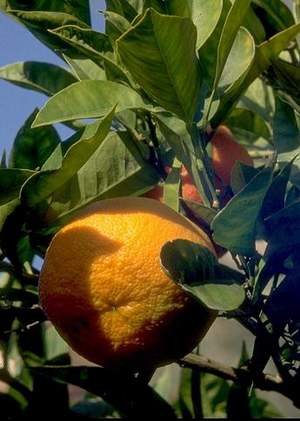 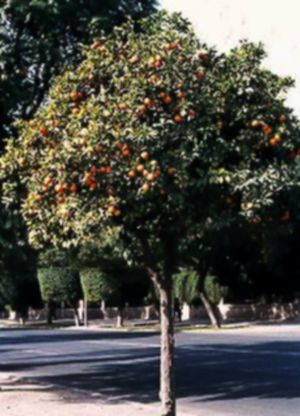 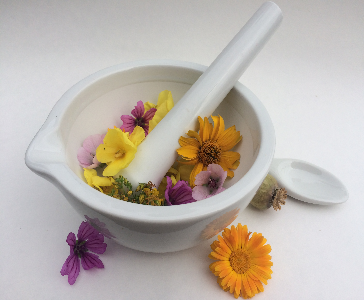 Aurantii dulce pericarpium CzPh 2017 Aurantii amari pericarpium CzPh 2017
Macroscopy: irregular circular pieces, at the end sharpened, externally orange, glandularly pointed from tubules with essential oil, internal side yellowish
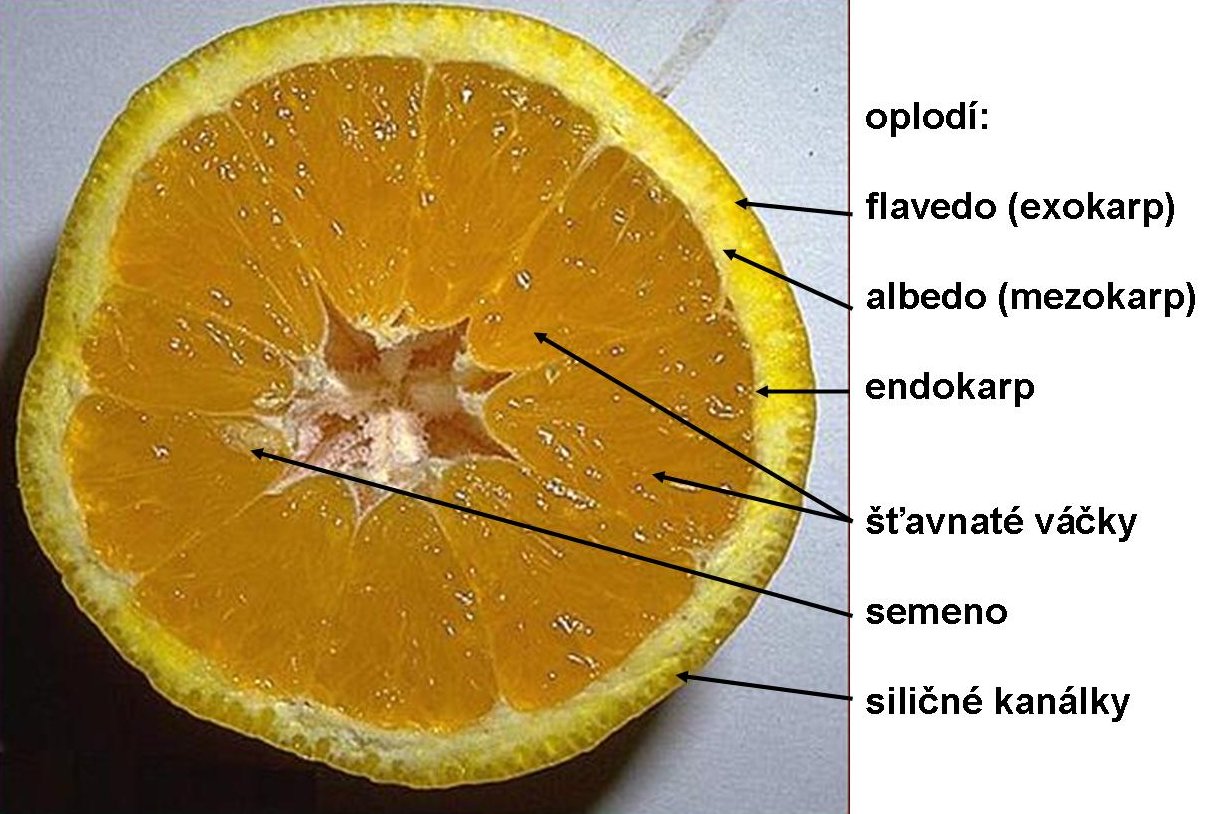 juicy vesicles
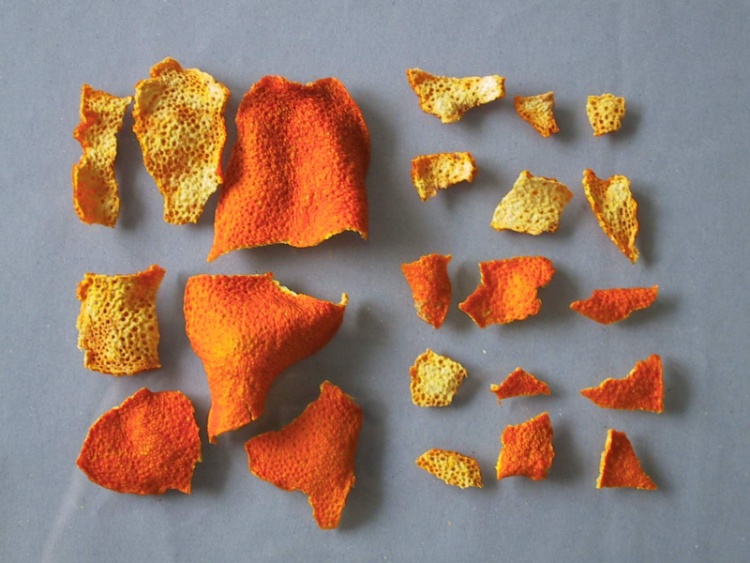 juicy vesicles
seed
essential oil channels
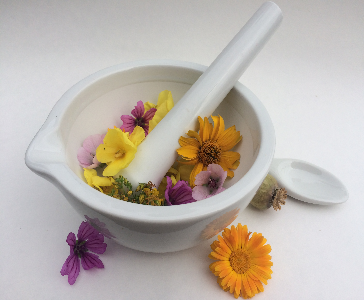 Aurantii dulce pericarpium CzPh 2017 Aurantii amari pericarpium CzPh 2017
Content compounds: essential oil, (limonen, linalol), flavonoids (rutin, hesperidin, naringin) carotenoids, xantophylls, bitter substances














Usage: amare, cholagogue, taste corrigent
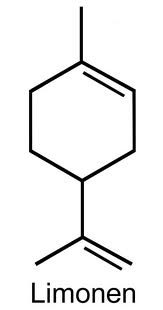 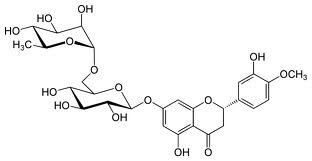 hesperidin
limonen
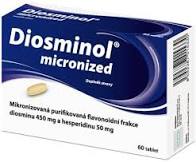 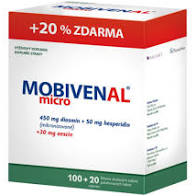 [Speaker Notes: Hesperidin is part of several venoprotective drugs such as Detralex, Mobivenal, Diosminol.]
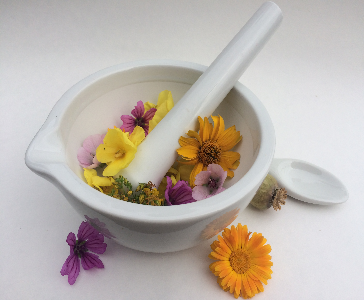 Aurantii dulce pericarpium CzPh 2017 Aurantii amari pericarpium CzPh 2017
Microscopy: epidermis with stomata, in parenchyma crystals of calcium oxalate and hesperidin, 1-2 lines of schiso-lyzigennic tubules with essential oil, rarely vascular bundles
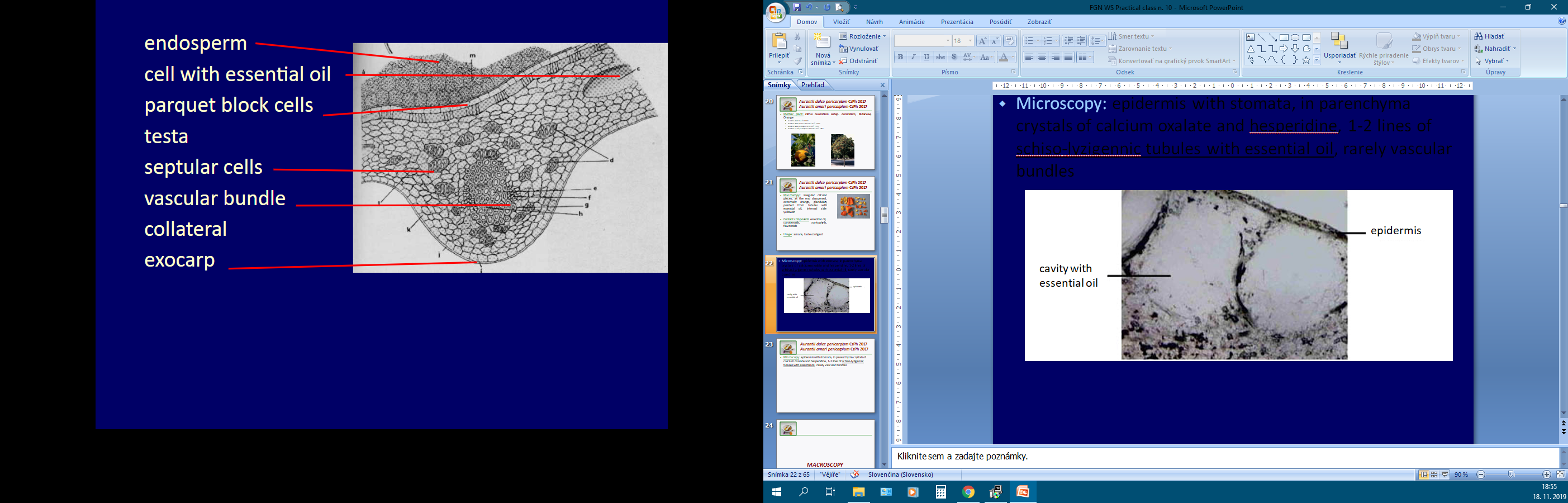 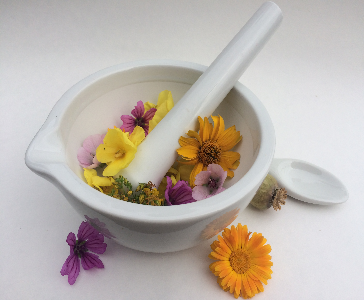 MACROSCOPY
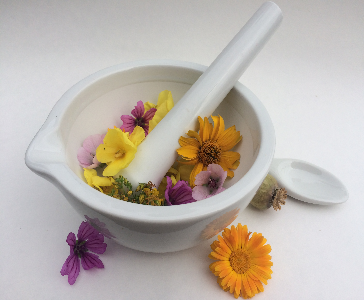 Avenae fructus
Mother plant: Avena sativa, Poaceae, Oat
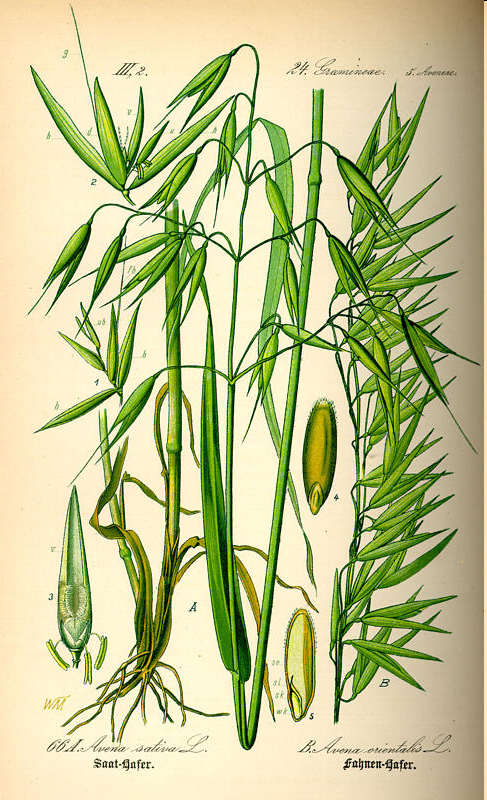 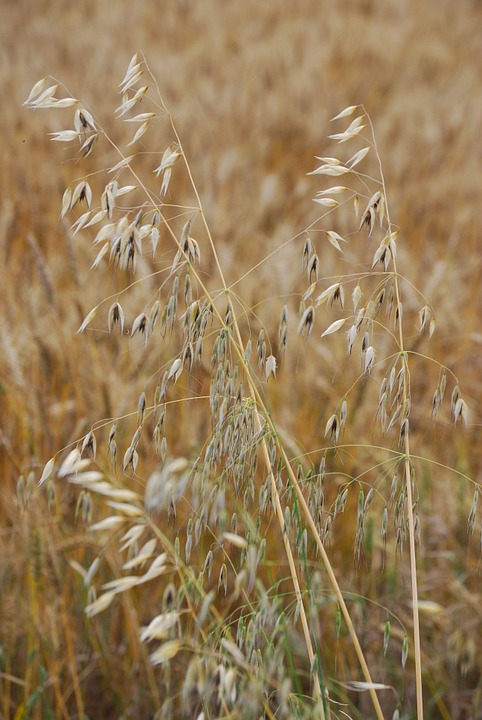 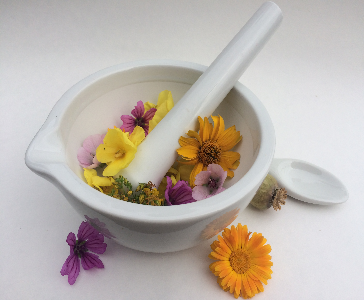 Avenae fructus
Macroscopy: longer and slimmer caryopsis of yellowish colour, without odour, taste mucilaginous floury 

Content compounds: proteins, oils, mineral compounds, vitamins,  amino acids, saponins, sugars, glucokinins


Usage: dietetic, metabolic, sedative, hypotensive, antidiabetic
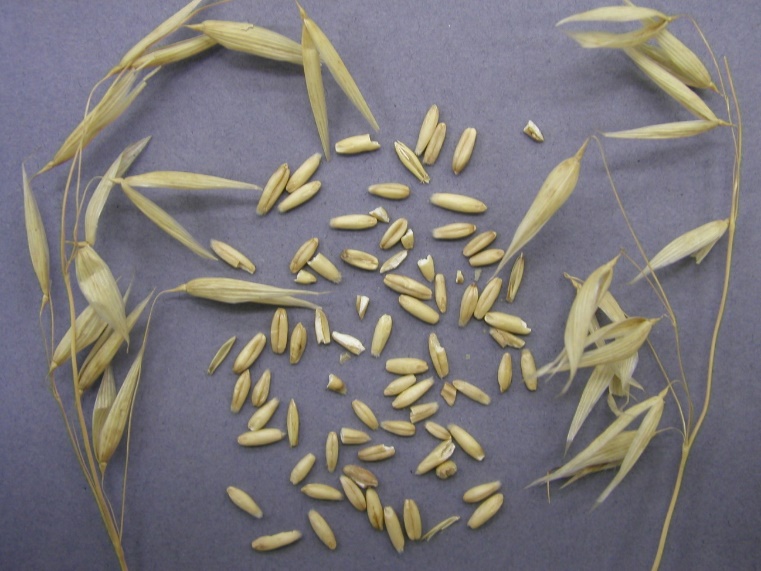 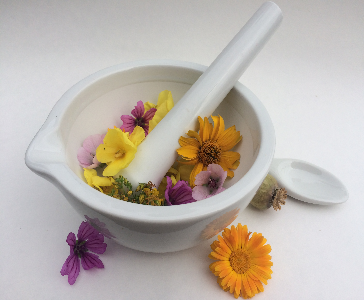 Capsici fructus CzPh 2017
Mother plant: Capsicum anuum var. minimum, C. frutescens Solanaceae Pepper
Capsici oleoresina raffinata et quantificata CzPh 2017
Capsici tinctura normata CzPh 2017
Capsici acris extractum spissum normatum CzPh 2017
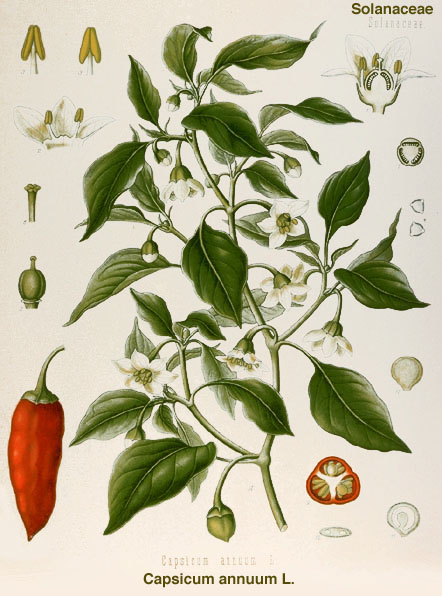 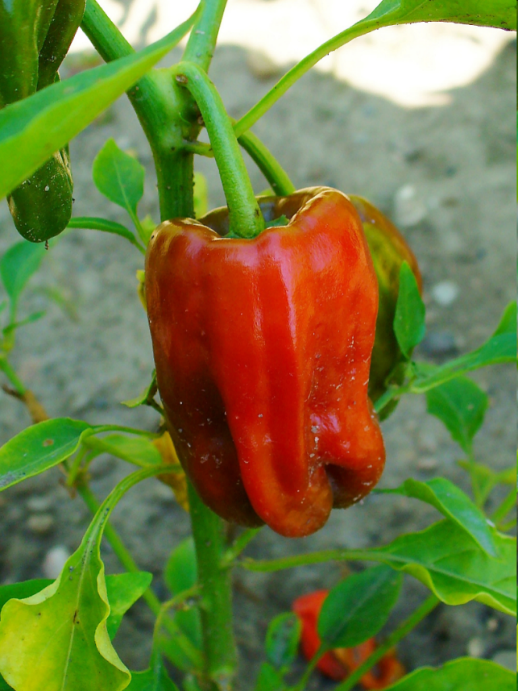 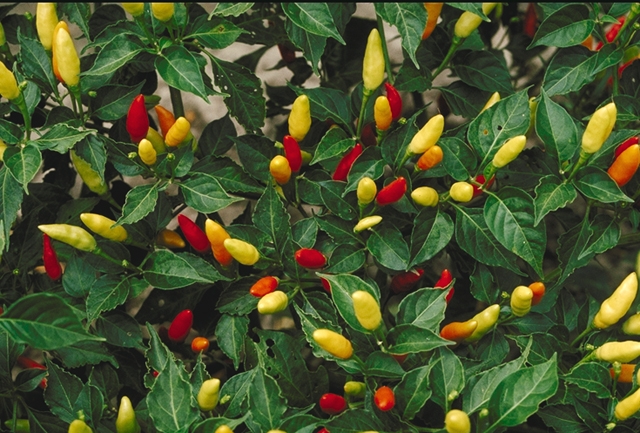 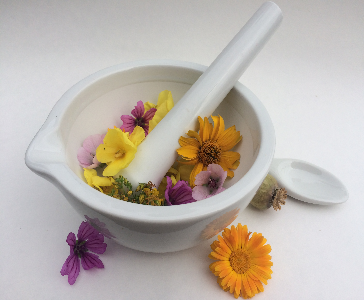 Capsici fructus CzPh 2017
Macroscopy: spindle like berry, hollow, numerous yellow kidney-shaped seeds, leatherlike pericarp is externally shiny, smoothly stripped, internally wrinkled, weak spicy odour, spicy later hot taste
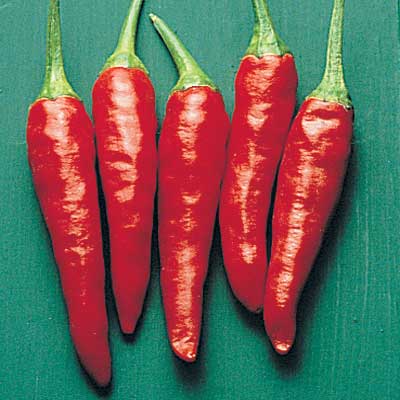 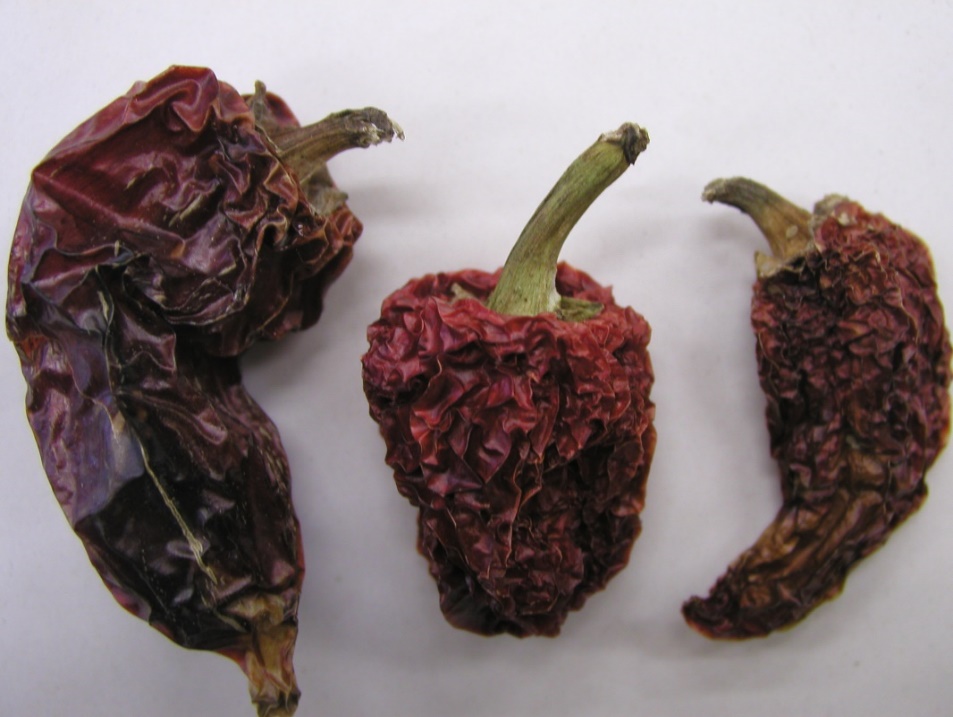 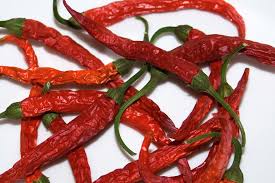 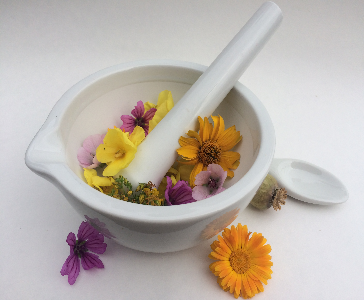 Capsici fructus CzPh 2017
Content compounds: alkaloid capsaicin, carotenoids (capsanthin), vitamins B2, C, flavonoids, essential oil, sugars







Usage: stomachic, external derivans, rubefacient for rheumatism treatment
Spiciness is measured in Scoville Heat Units
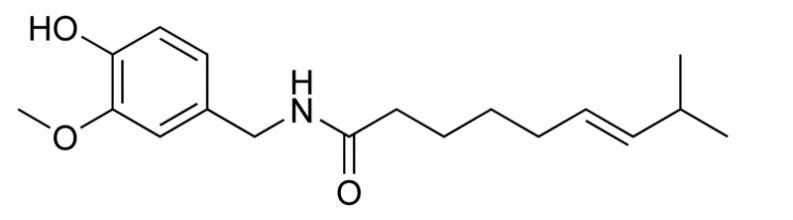 kapsaicin
[Speaker Notes: Capsaicin activates sensory neurons for heat therefore it creates a burning sensation whereever it is applied. It inhibits pain transmission from nociceptive nerve fibers to spinal cord, it is used in topical creams or topical patches to treat muscle or joint pain associated backache, bruises, strains and arthritis; also neuropathic pain.]
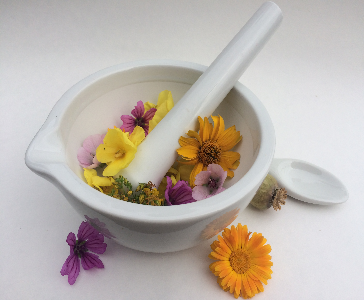 Capsici fructus CzPh 2017
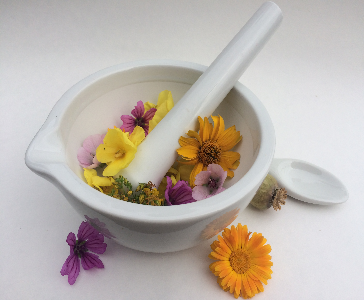 Carvi fructus CzPh 2017
Mother plant: Carum carvi, Apiaceae, Caraway, Persian cumin
Carvi etheroleum ČL 2009
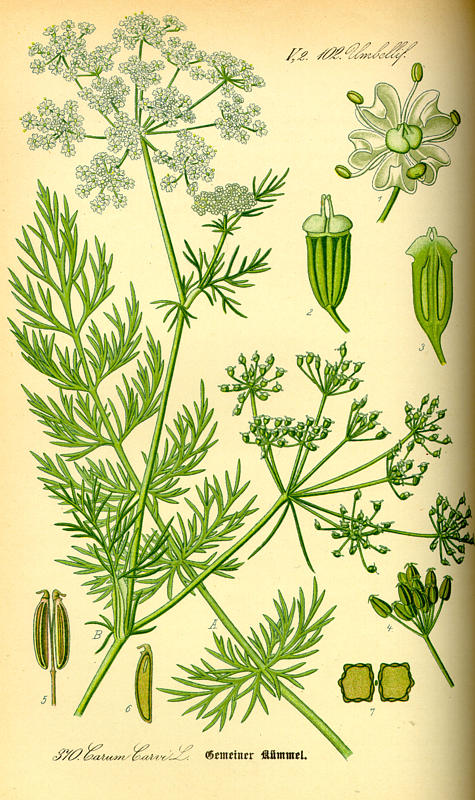 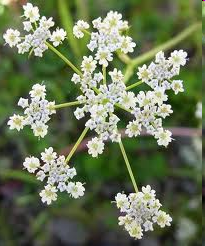 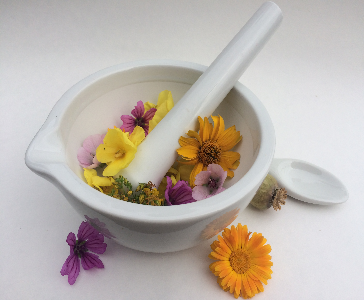 Carvi fructus CzPh 2017
Macroscopy: diachenium flattened from sides, brown, 5 ribs, bald rough surface, odour and taste typical aromatic 

Content compounds: essential oil (carvone, limonene), oil, proteins, sugars, flavonoids 


Usage: carminative, spasmolytic, stomachic, digestive, bacteriostatic
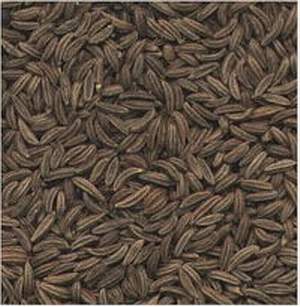 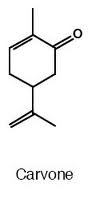 karvon
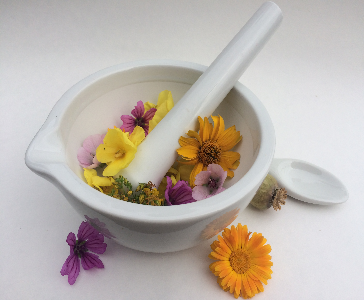 Crataegi fructus CzPh 2017
Mother plant: Crataegus laevigata syn. C. oxyacantha, Crataegus monogyna, Rosaceae, Hawthorn
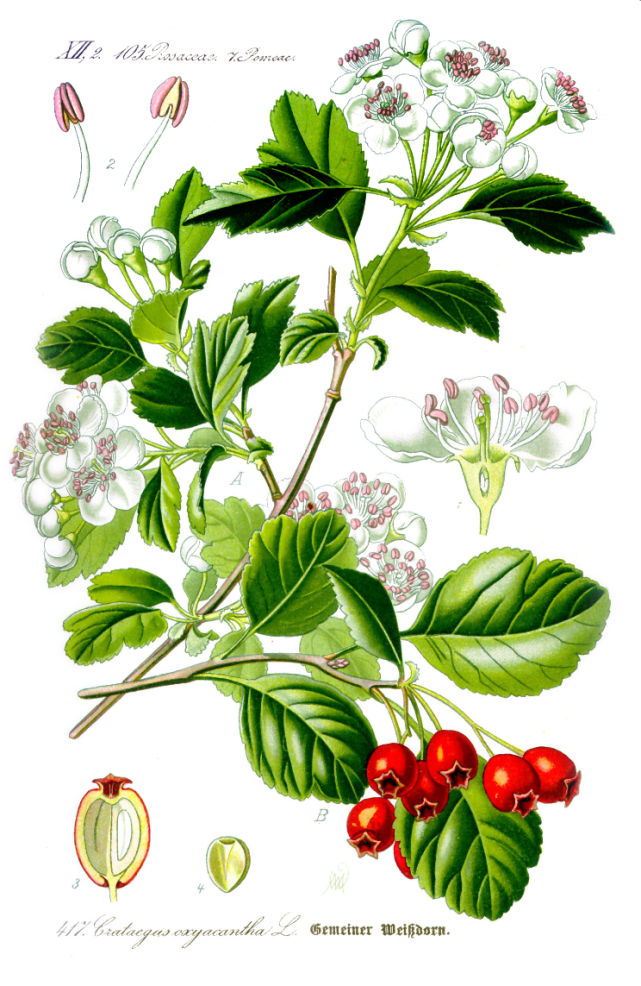 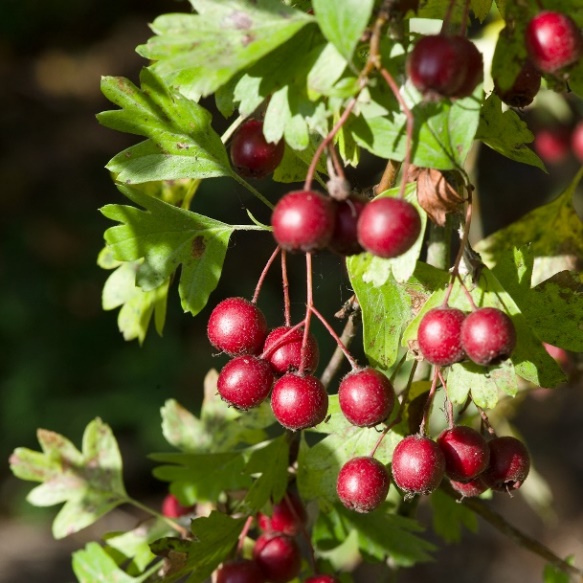 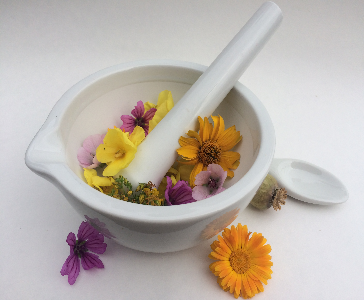 Crataegi fructus CzPh 2017
Macroscopy: without odour, acidic taste
C. oxyacantha- fruits oval to spherical shape, calyx has got the scarification after stalk, 2-3 seedless
C. monogyna- fruits barrel-like shape, one seedless 

Content compounds: flavonoids (hyperoside, rutin), aminopurines, saponins, catechine tannins, vitamins, triterpenic acids (ursolic acid, crataegic acid)


Usage: antisclerotic, hypotensive, sedative, venoprotective effect
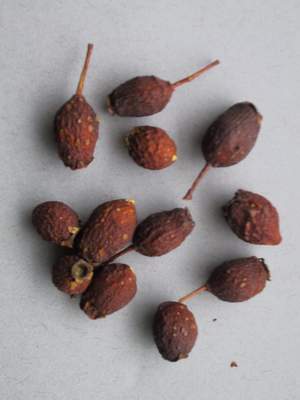 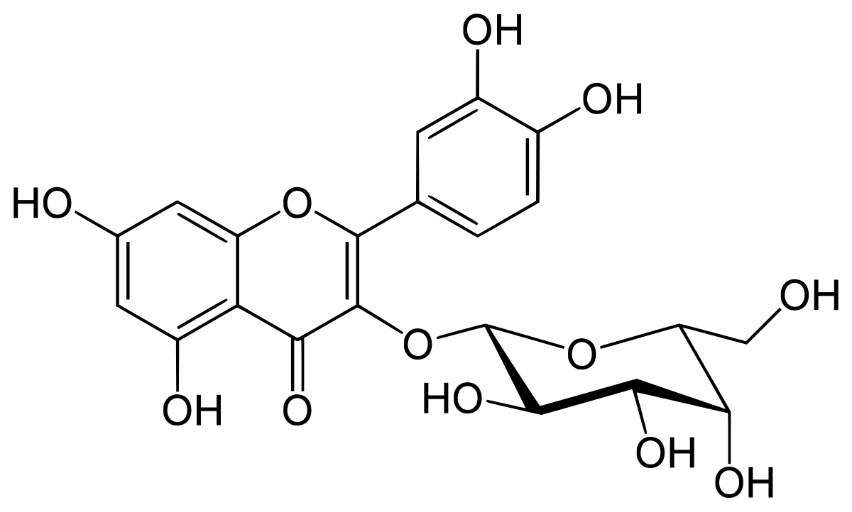 hyperoside
[Speaker Notes: Flavonoids are present as either O-glycosides  (quercetin, rutin) or C-glycosides (vitexine, isovitexine).
Antisclerotic – lowers the deposition of cholesterols into vessels.]
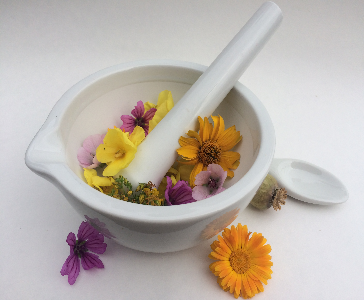 Cynosbati fructus CzPh 2017
Mother plant: Rosa canina, Rosa pendulina Rosaceae, Dog Rose
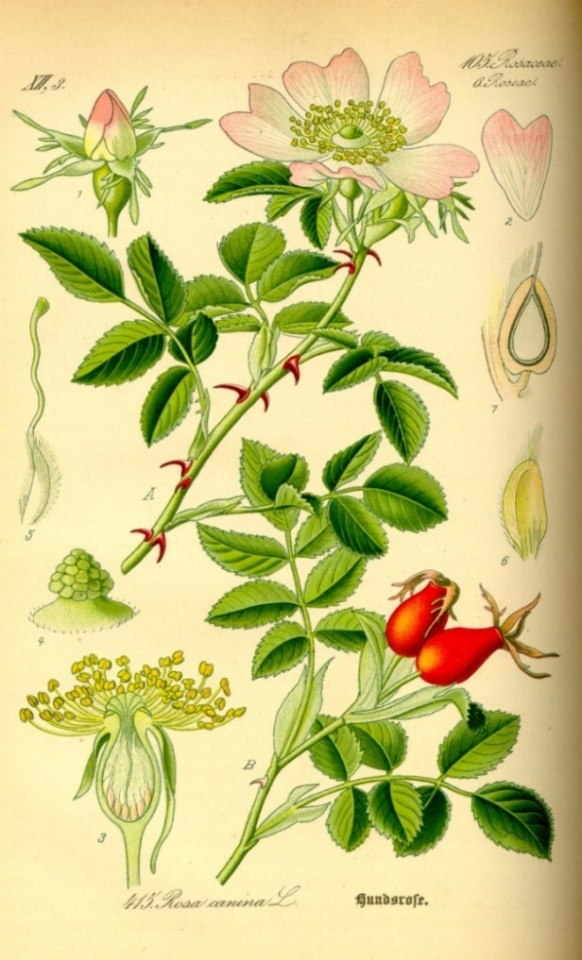 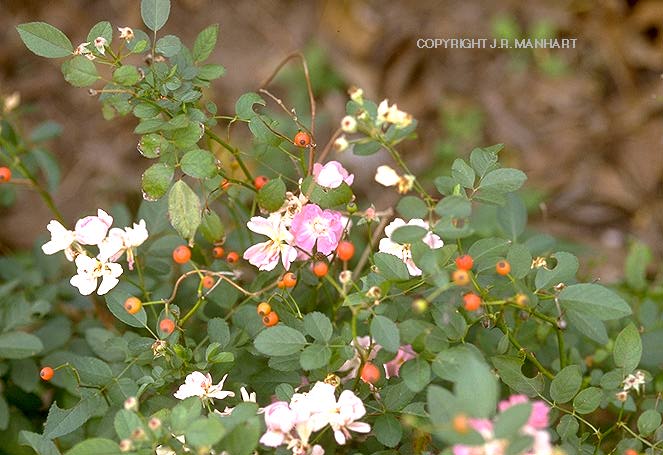 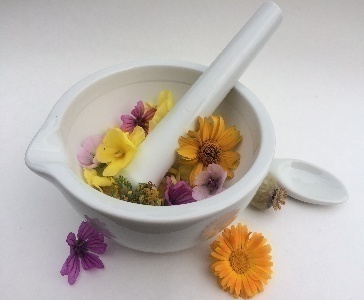 Cynosbati fructus
Macroscopy: hypanthium oval, fleshy, shiny, dark red, inside hard achenes placed in small sharply hispid trichomes, honey-like odour, taste sweet-acid, mild astringent 

Content compounds: vitamins C, B, K, sugars, pectins, carotenoids, tannins 


Usage: vitaminiferic, diuretic, mild laxative, tonic
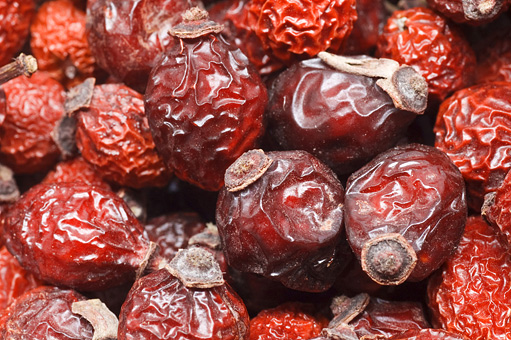 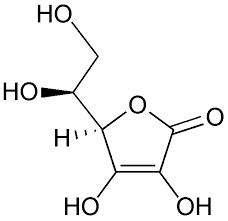 ascorbic acid
[Speaker Notes: Used fort treating colds. High content of sugar makes it ideal for marmelades.]
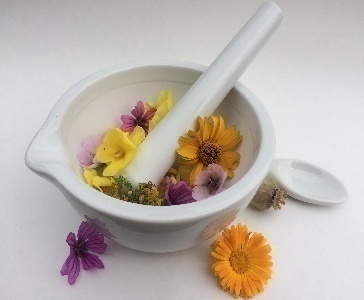 Juniperi fructus
Mother plant: Juniperus communis, Cupressaceae Juniper
Juniperi etheroleum ČL 2009
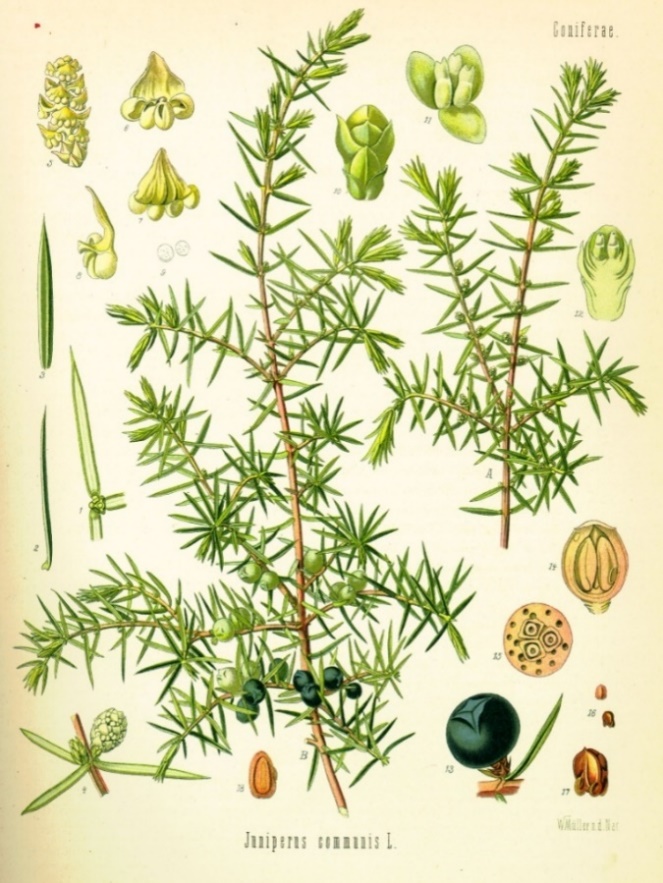 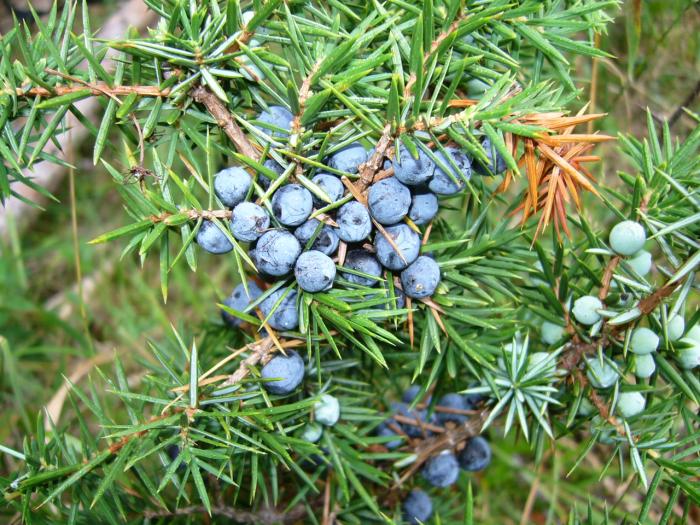 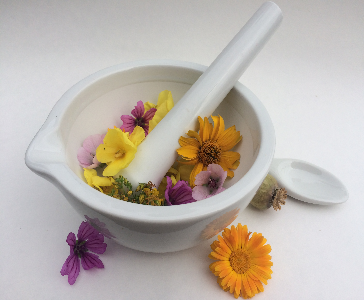 Juniperi fructus
Macroscopy: spherical fruit, bald, shiny, frosted-like, on the top three-rayed joint, brown-green pulp with three hard 3-edged seeds, resinous odour, taste sweet than aromatic

Content compounds: essential oil (terpinen-4-ol, pinens, sabinene), sugars, bitter substances, ascorbic acid, tannins, leucoanthocyanins 


Usage: diuretic, stomachic, urinary desinficient, cholagogue, spices, liqueurs
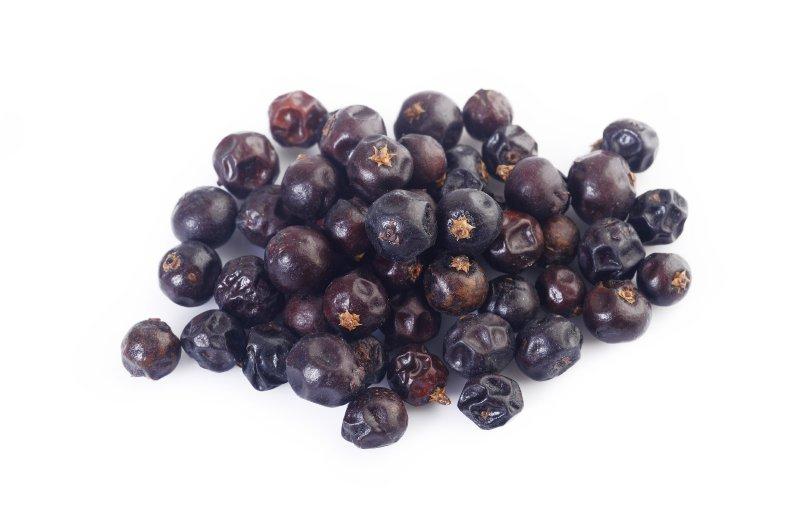 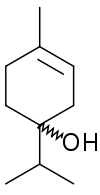 terpinen-4-ol
[Speaker Notes: Leucoanthocyanins help to regenerate pigments in eye.]
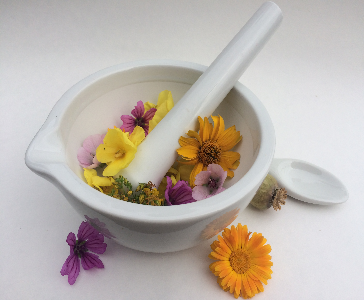 Myrtilli fructus recens CzPh 2017 Myrtilli fructus siccus CzPh 2017
Mother plant: Vaccinium myrtillus, Ericaceae, Blueberry
Myrtilli fructus recentis extractum siccum raffinatum et normatum CzPh 2017
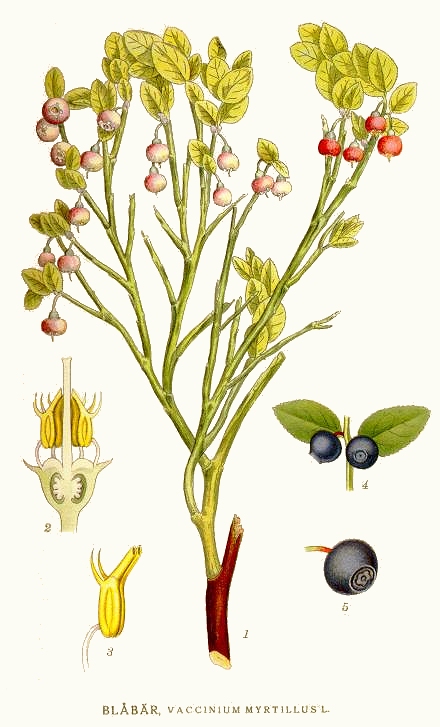 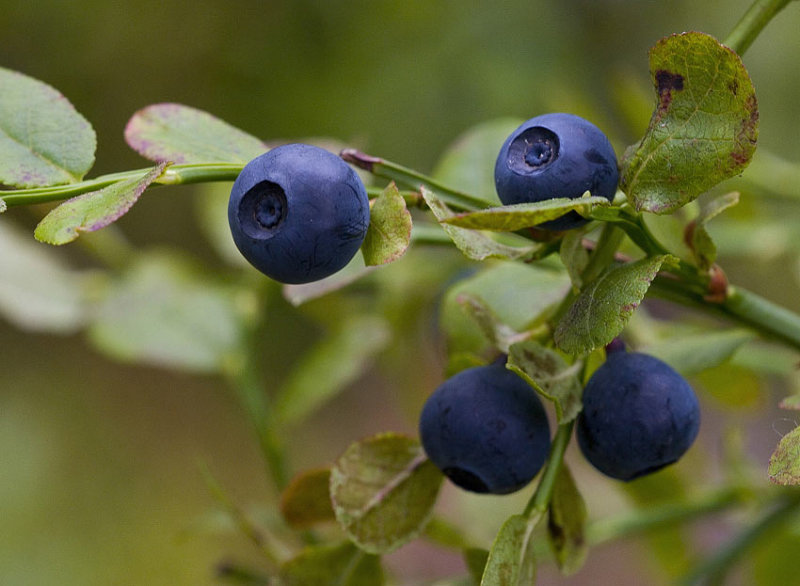 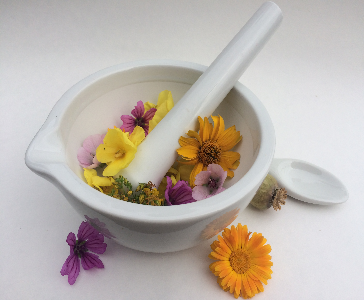 Myrtilli fructus recens CzPh 2017 Myrtilli fructus siccus CzPh 2017
Macroscopy: shrivelled berries with small stalk, on the top residues of calyx with deeper place, blue-purple pulp with numerous seeds, without odour, sweet-acid acrid taste

Content compounds: catechine tannins, anthocyanins, organic acids (caffeic, cinnamic acid), pectine, sugars 


Usage: antidiarrhoic, desinficient, dietetic, astringent
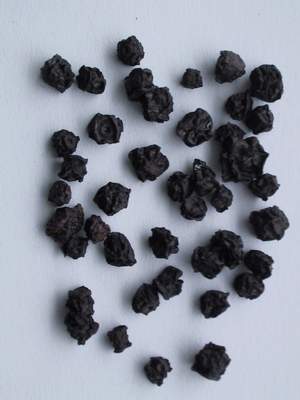 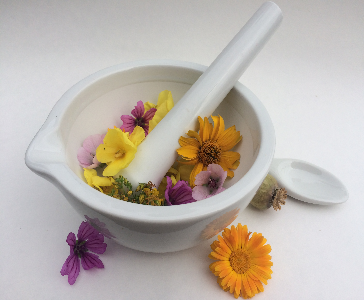 Papaveris fructus
Mother plant: Papaverum somniferum, Papaveraceae, Poppy
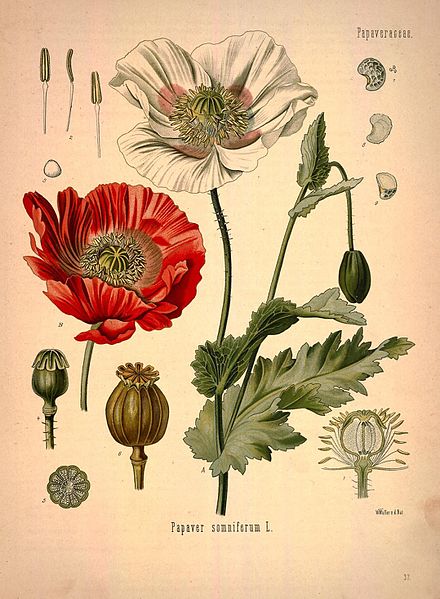 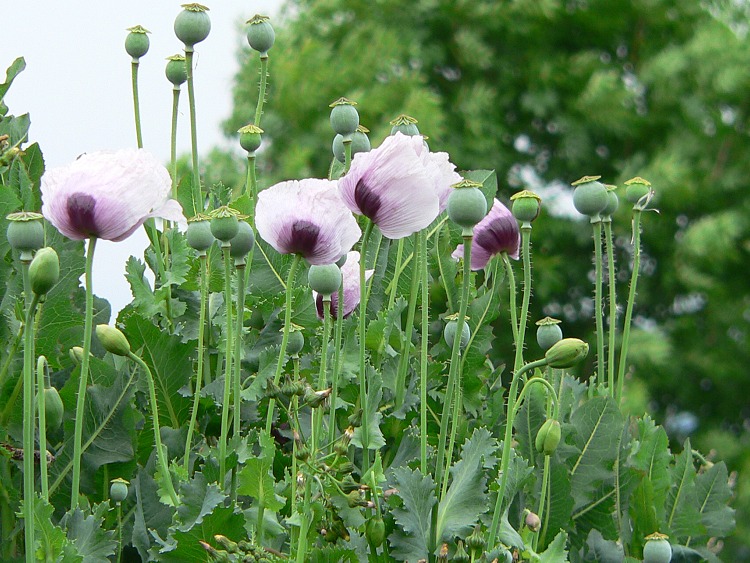 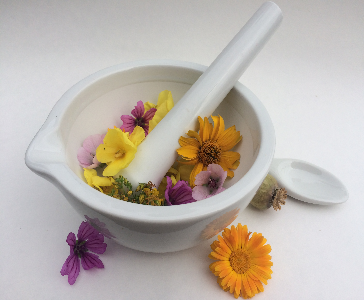 Papaveris fructus CzPh 2017
Macroscopy: capsules, perfectly ripen poppy heads of spherical shape, matte bright brown, ovary terminated by imperfect segmented radial stigma, narcotic odour, bitter taste
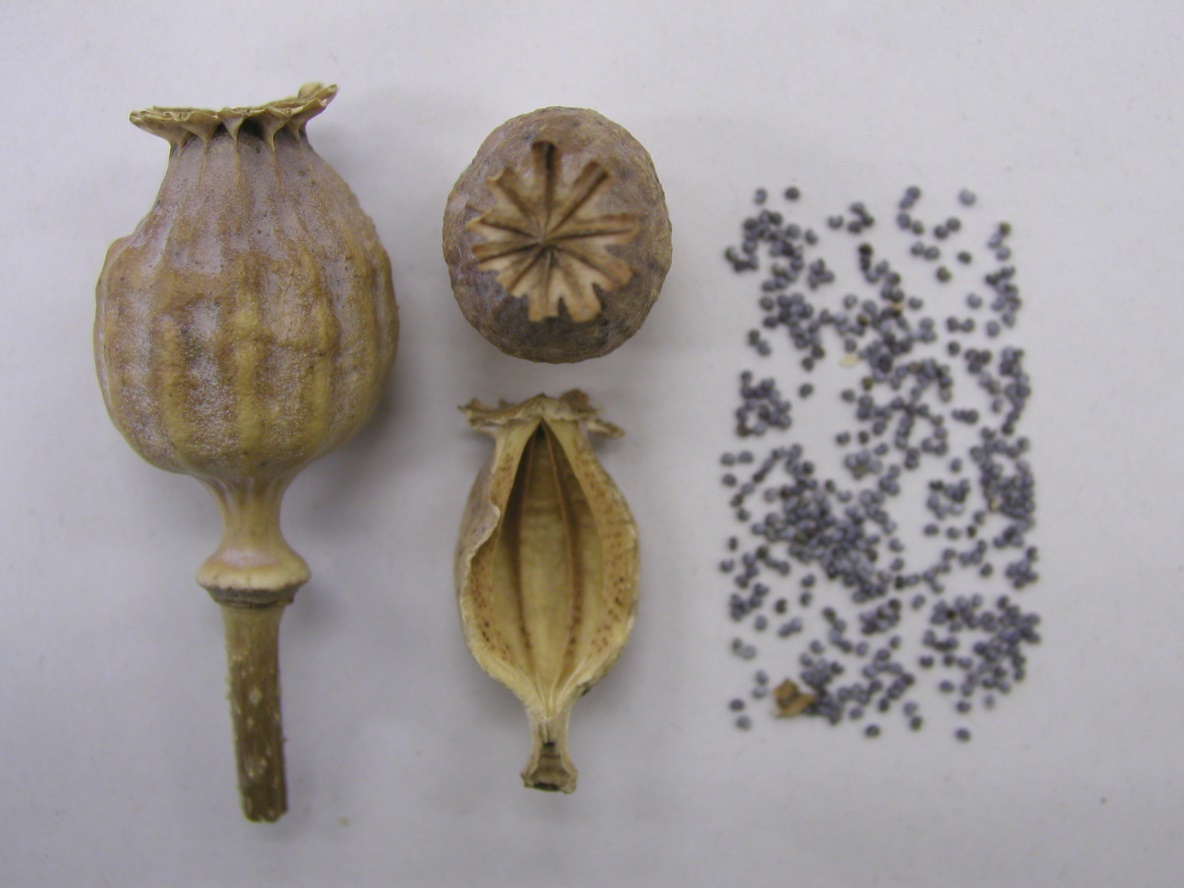 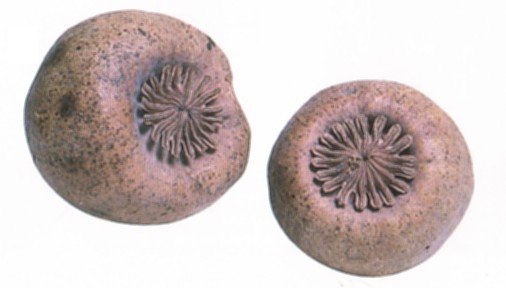 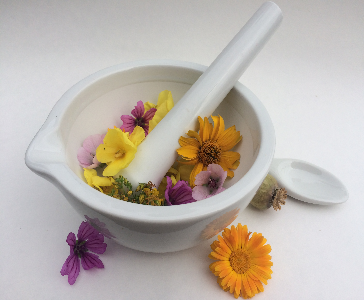 Papaveris fructus CzPh 2017
Content compounds: opium alkaloids (15-25% of latex) - morphine, codeine, thebaine, noscapine, papaverine, in form of different salts, meconic acid
















Usage: isolation of alkaloids.
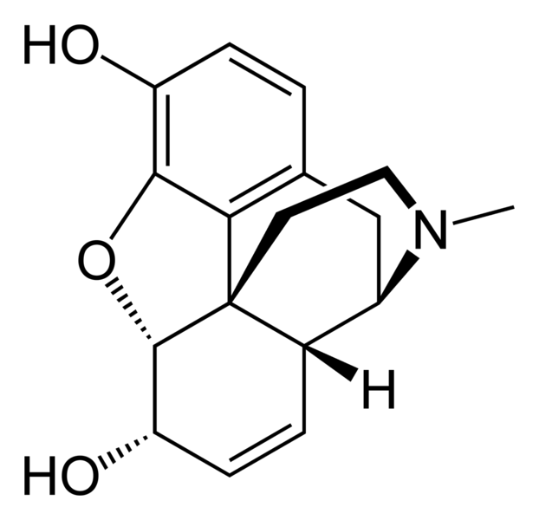 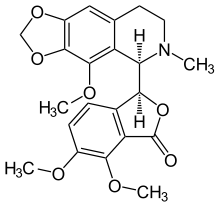 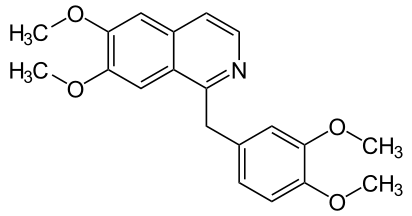 morfin
papaverin
noscapin
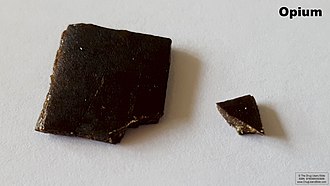 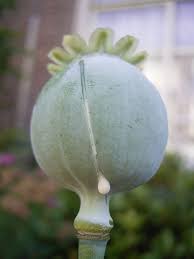 [Speaker Notes: Opium alkaloids are divided into three groups based on their structure: morphinane (morphine, codein, thebain), benzylisoquionoline (papaverine), phtalideisoquinoline (noscapin).
Opium is white latex obtained by cutting into green unripe poppy heads. It is collected after drying as a brown substance.
Opium alkaloids create strong addiction. They bond to opioid receptors.
Morphin – strong analgesic effect. Papaverin is a spasmolytic. Codein is a derivative of morphine with antitussic properties and less addiction chance. But it metabolises into morphine – and this morphine is responsible for euphoria and addiction.
Opoids have analgesic, antitussic effects, they cause euphoria and they also suppress diarrhea . In chronic users a tolerance develops but is different for different effects: it easily develops for analgesic, antitussic and euphoric effects – so users need larger dose for the same effect. However, tolerance does not develop for constipation.
Derivatives of opoid alkaloids include tramadol, which was considered to be non-addcitive. Tramadol is used as a strong analgesic, but it also induces euphoria and for this is abused by many people.]
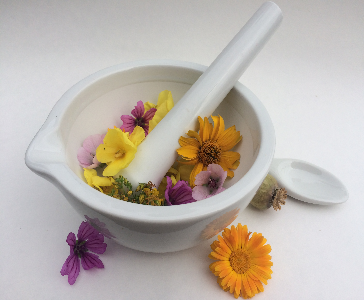 Phaseoli fructus sine semine CzPh 2017
Mother plant: Phaseolus vulgaris, Fabaceae, Common Bean
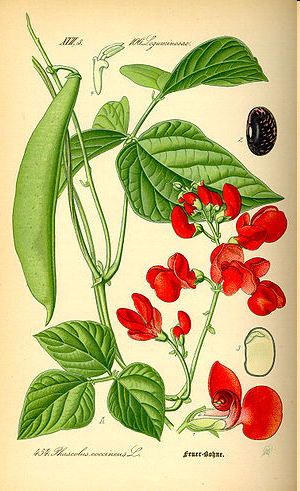 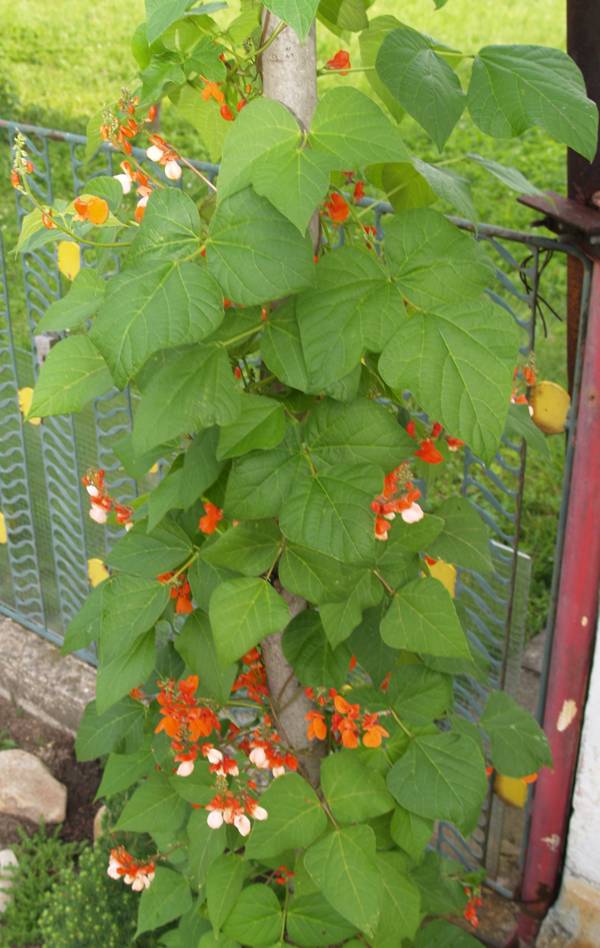 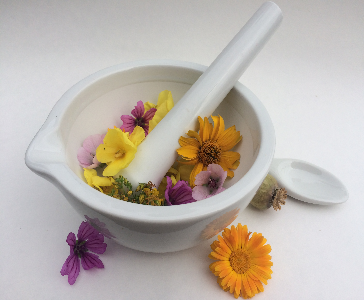 Phaseoli fructus sine semine CzPh 2017
Macroscopy: legumes, on the surface matte yellowish, without seeds, at the end sharpened, screwed, without odour, mucilaginous taste
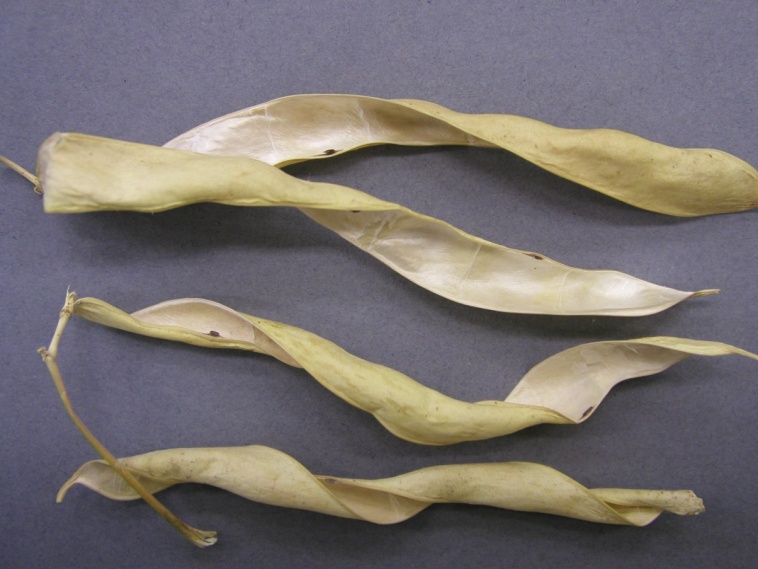 Content compounds: amino acids (arginine), triterpens, organic acids, allantoin, choline, mineral compounds (chromium salts), hemicelluloses, glucokinins


Usage: antidiabetic, metabolic, dermatologic
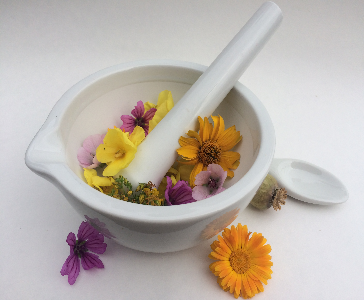 Sennae acutifoliae fructus CzPh 2017 Sennae angustifoliae fructus CzPh 2017
Mother plant: Cassia senna (acutifolia), Cassia angustifolia, Fabaceae
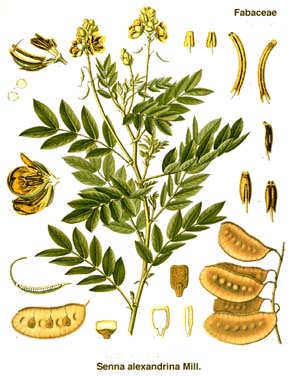 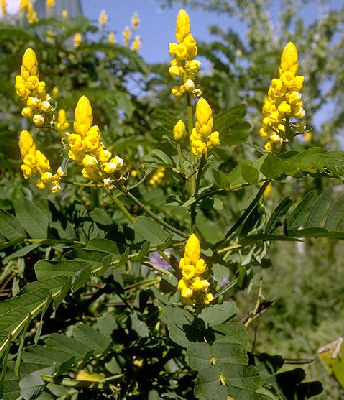 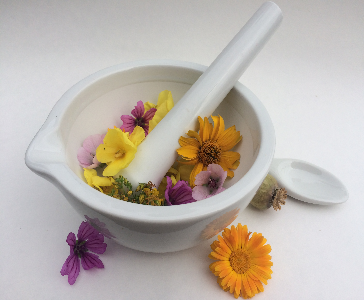 Sennae acutifoliae fructus CzPh 2017 Sennae angustifoliae fructus CzPh 2017
Macroscopy: without odour, bitter mucilaginous taste
C. senna – flat kidney-shaped legumes up to 3.5 cm long, with brown spots corresponding to seeds positions, translucent, markedly sharpened, shortly stalked, 6-7 seeds
C. angustifolia – legumes insignificantly kidney-shaped, yellow-brown to yellow with brown spots, 5-8 seeds
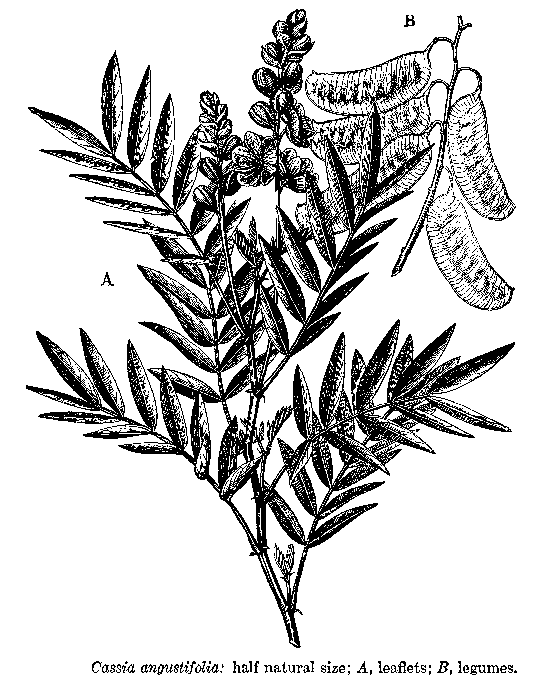 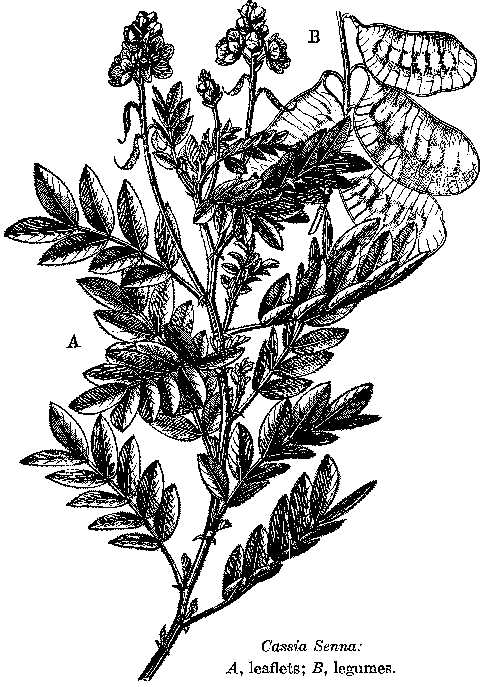 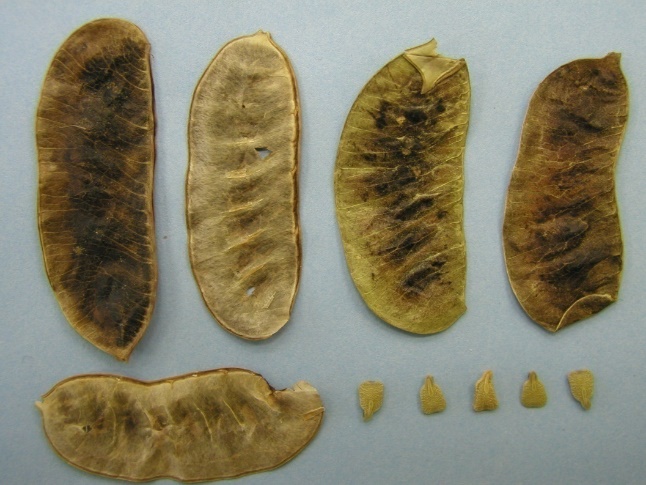 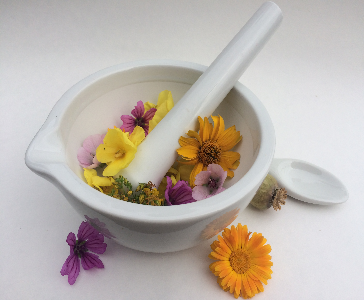 Sennae acutifoliae fructus CzPh 2017 Sennae angustifoliae fructus CzPh 2017
Content compounds: dianthrone derivatives – sennosides A, B, C, D, mucilage, flavone glucosides, bitter substances, tannins


















Usage: irritant laxative
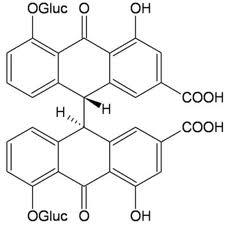 sennoside A
[Speaker Notes: Sennae fructus contains less sennosides than sennae folium, so it has less potent lôaxative effect.
Sennosides increase secretion of water into bowels and irritate it. Senna should not be used frequently, because frequent use can cause lazy bowel syndrome. The bowels can loose their defecating reflex and for their proper function it is necessary to take senna or other laxative.
Tea from senna should be prepared with lukewarm water, not boiling water. Too hot water extracts also other irritative compounds such as resin substances. Use of such extract can cause bloody diarrhea with very painful cramps.
Laxatives usually work 8-12 hours after consuming them. It is best to consume laxative in the evening and and the effect takes place in the morning.
For people with chronic constipation – better to use laxatives that are not addictive (lactulose) or adhjusting their diet to contain more fruit, vegetables.]
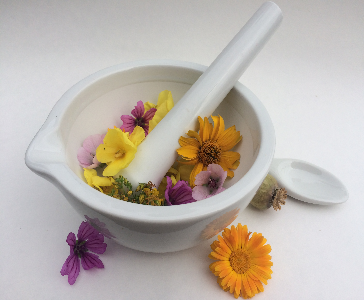 Some interesting tips
List of crude drugs assorted according to their main effect and usage:http://awmkhan.blogspot.com/p/blog-page.html

Portal about medicines for patients and healthcare professionals:
https://www.drugs.com/

Bioinformatics and cheminformatics portal with detailed drug data:
https://www.drugbank.ca/